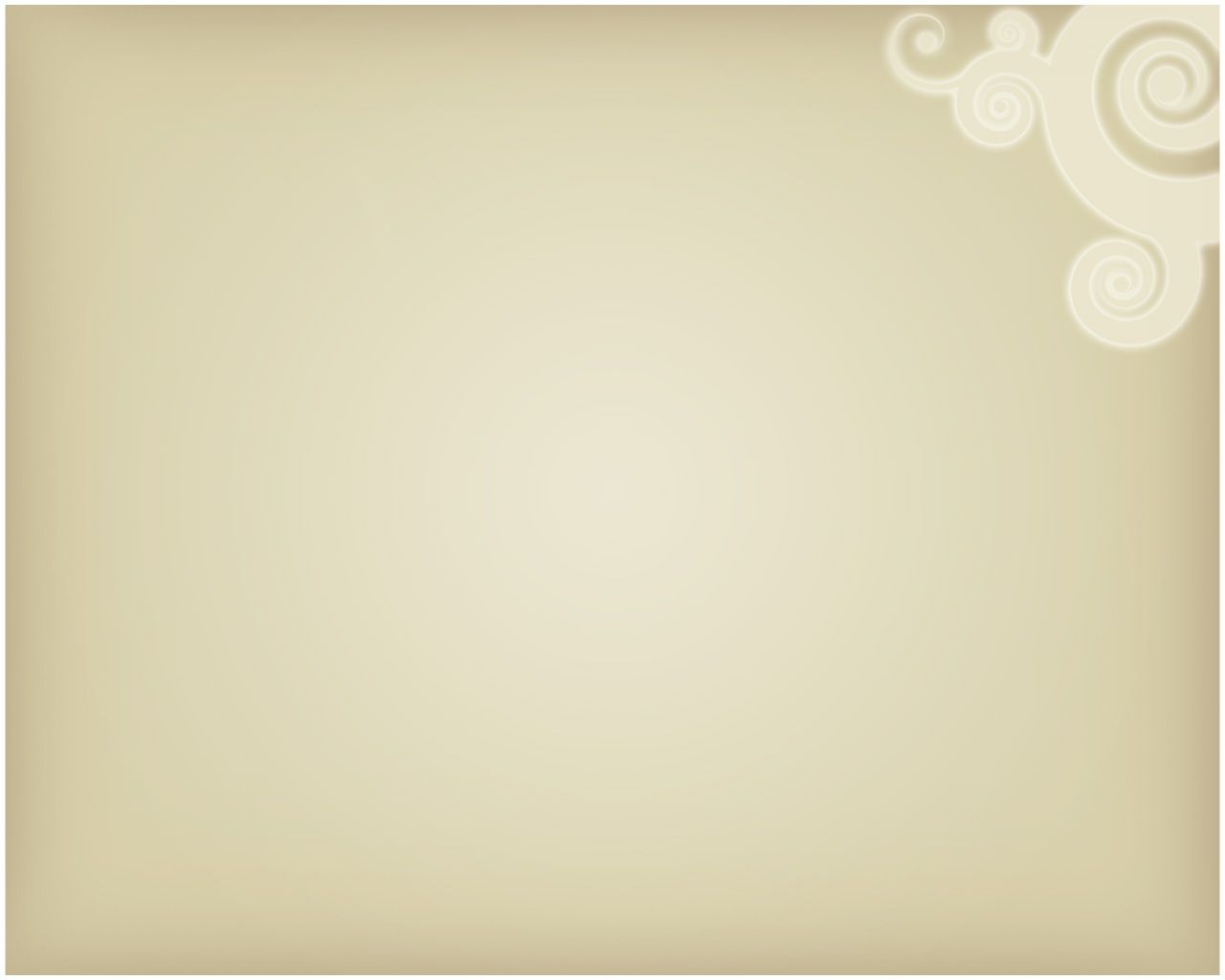 РОДИТЕЛЬСКОЕ СОБРАНИЕгруппа №1 «Капелька»                                                                                      Воспитатели:                                Шарафиева Светлана Рамилевна                                 Баранова Анастасия Алексеевна
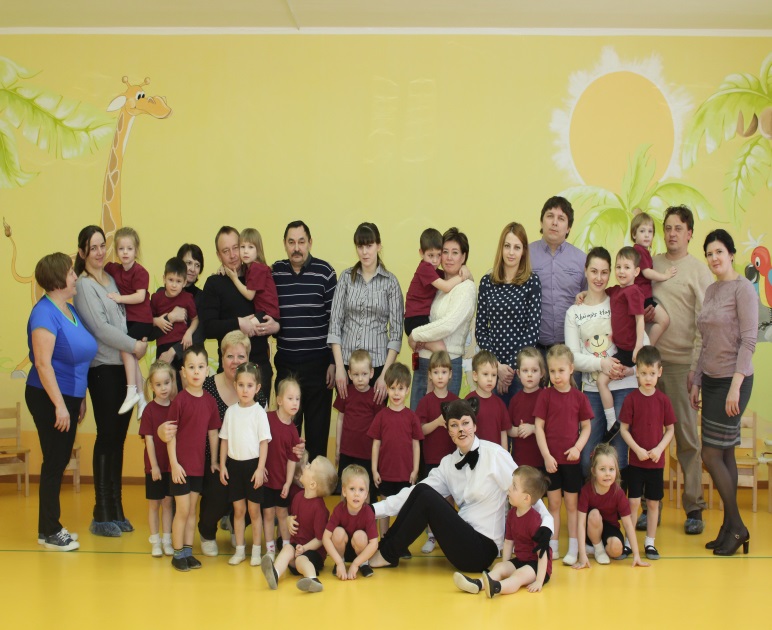 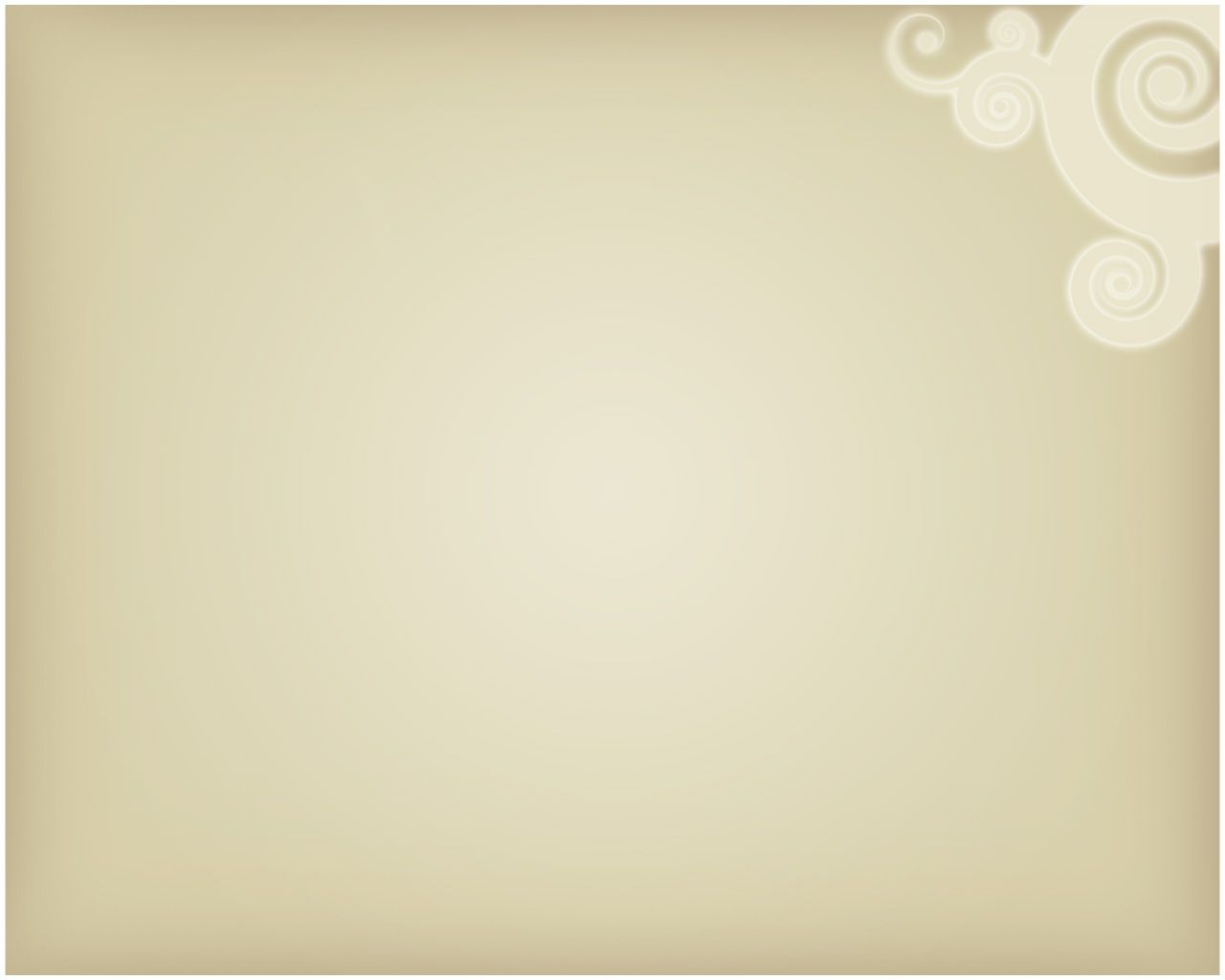 Выступление заведующей Н.В. Новиковой
Дополнительное соглашение  к Договору об образовании;
Договор об оказании услуг по присмотру и уходу за воспитанниками;
 Сайт ДОУ Ds5-ros.edu.yar.ru ;
 Предварительное комплектование на 01.09.2016;
Достижения ДОУ за 2014-2015 г.г. (воспитанники, педагоги, родители)
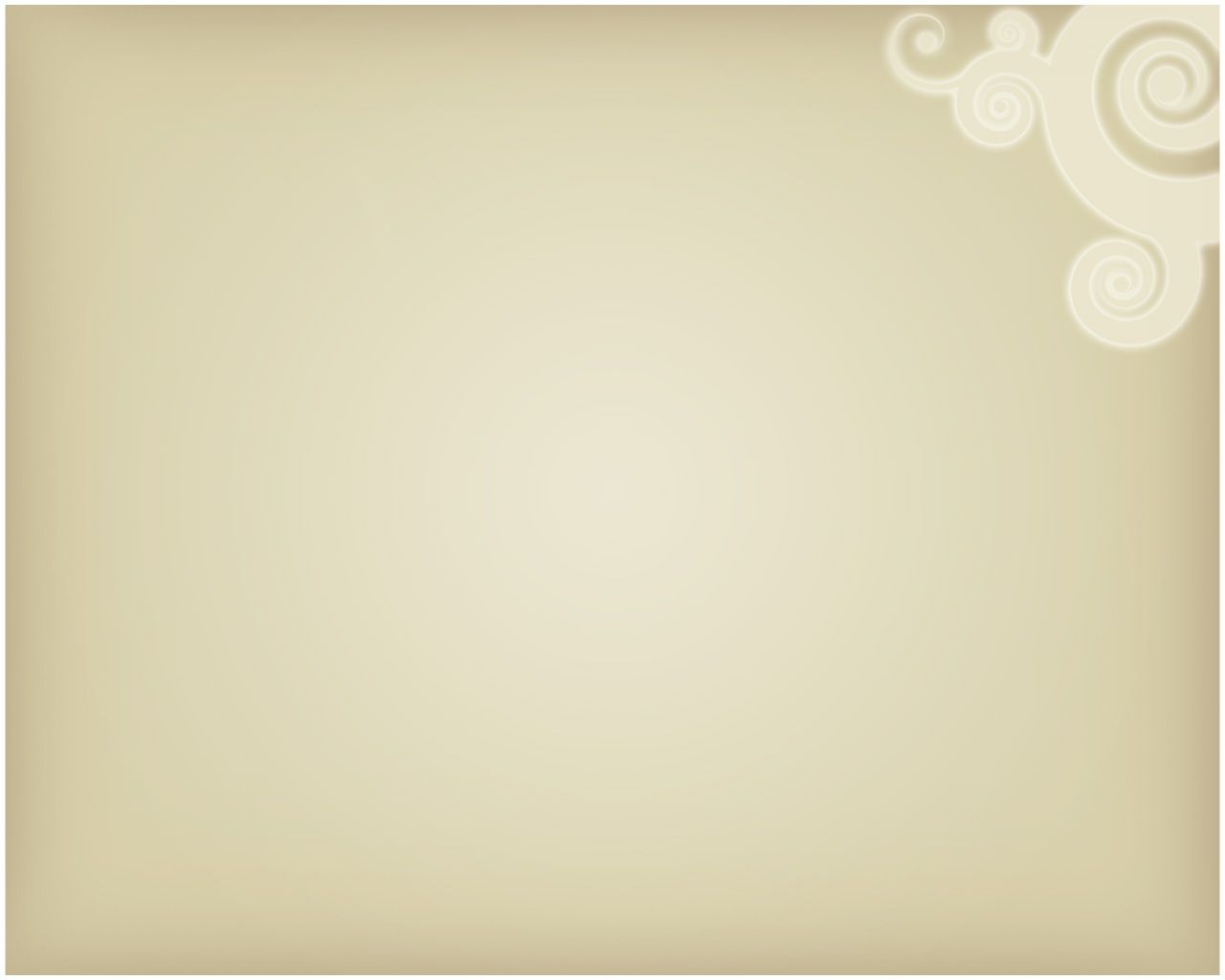 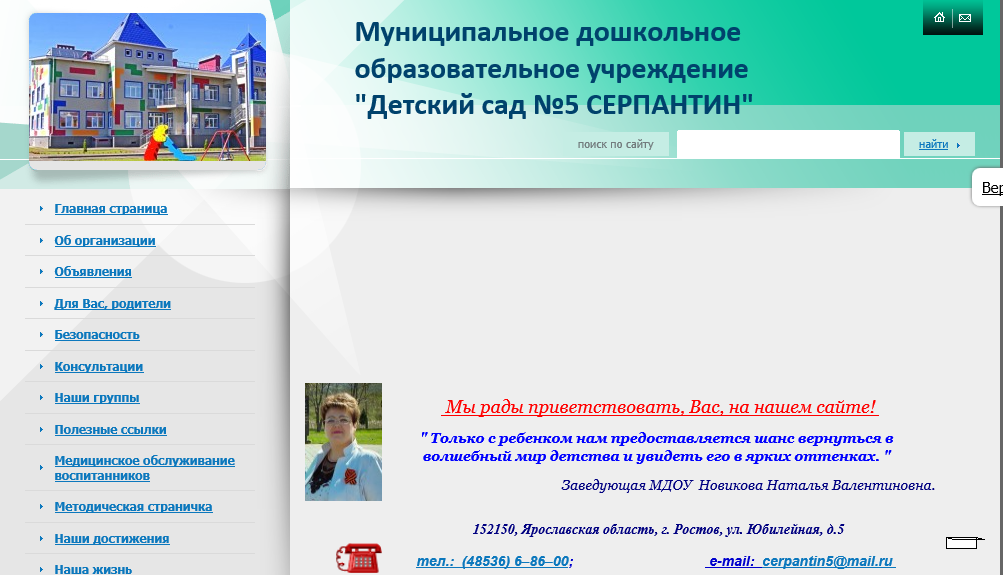 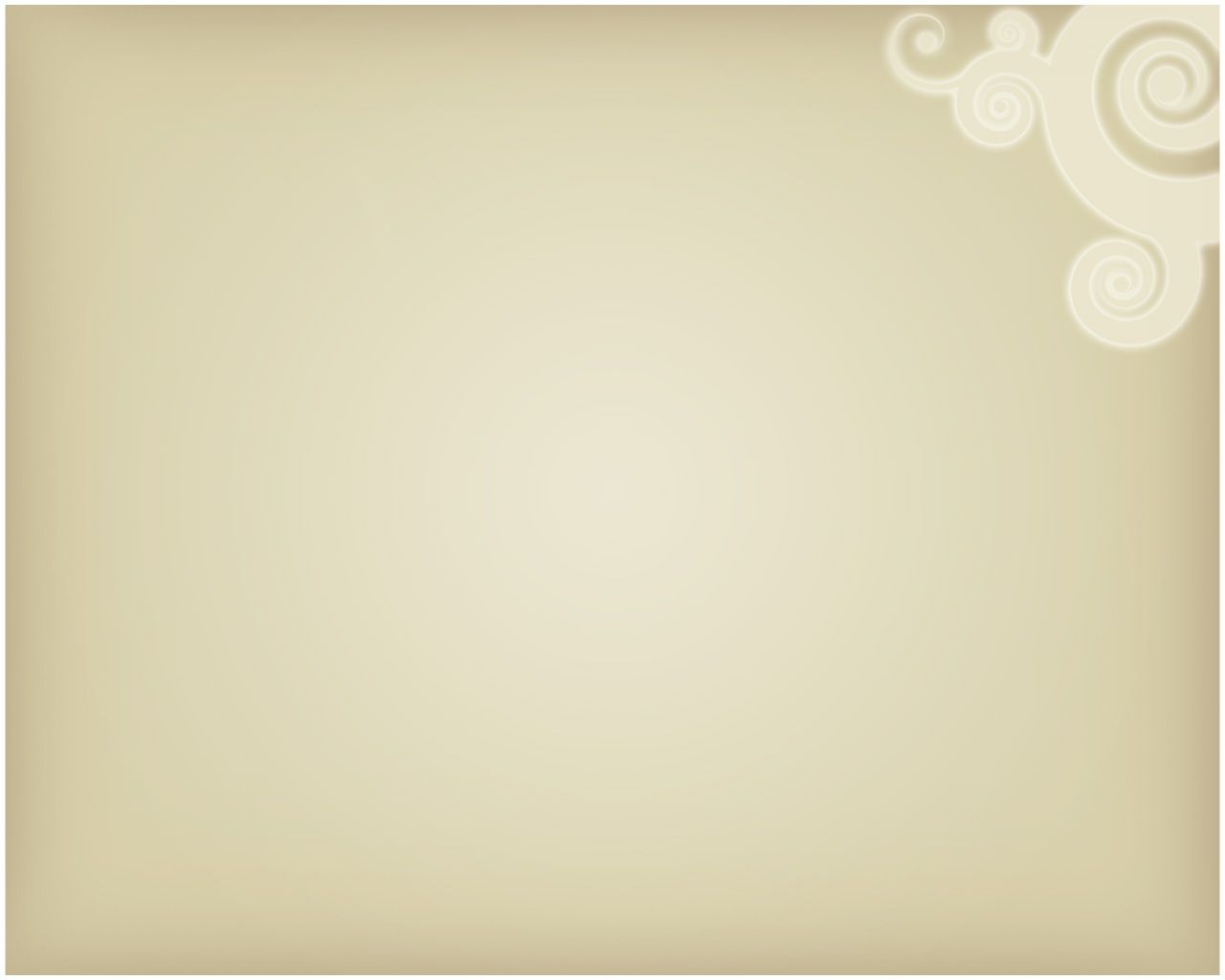 Результаты
На конец учебного года, в детский сад зачислено 166 воспитанников, принят 41 сотрудник, в том числе 18 педагогических работников.
За 2014-2015 учебный год в копилку детского сада были положены педагогами:
 2 – Благодарственных письма Международного значения;
2 – Диплома победителя Всероссийских конкурсов;
 3 – Благодарности областного уровня;
 7 – Дипломов  призеров районных и муниципальных конкурсов;
 9 – Благодарственных  писем муниципального уровня; 
воспитанниками:
 1 – Грамота победителя Всероссийского конкурса;
20 – Дипломов (за 1, 2 и 3 место) в районных  и муниципальных конкурсах;
родителями:
8 – Благодарственных писем Всероссийского и муниципального значения.
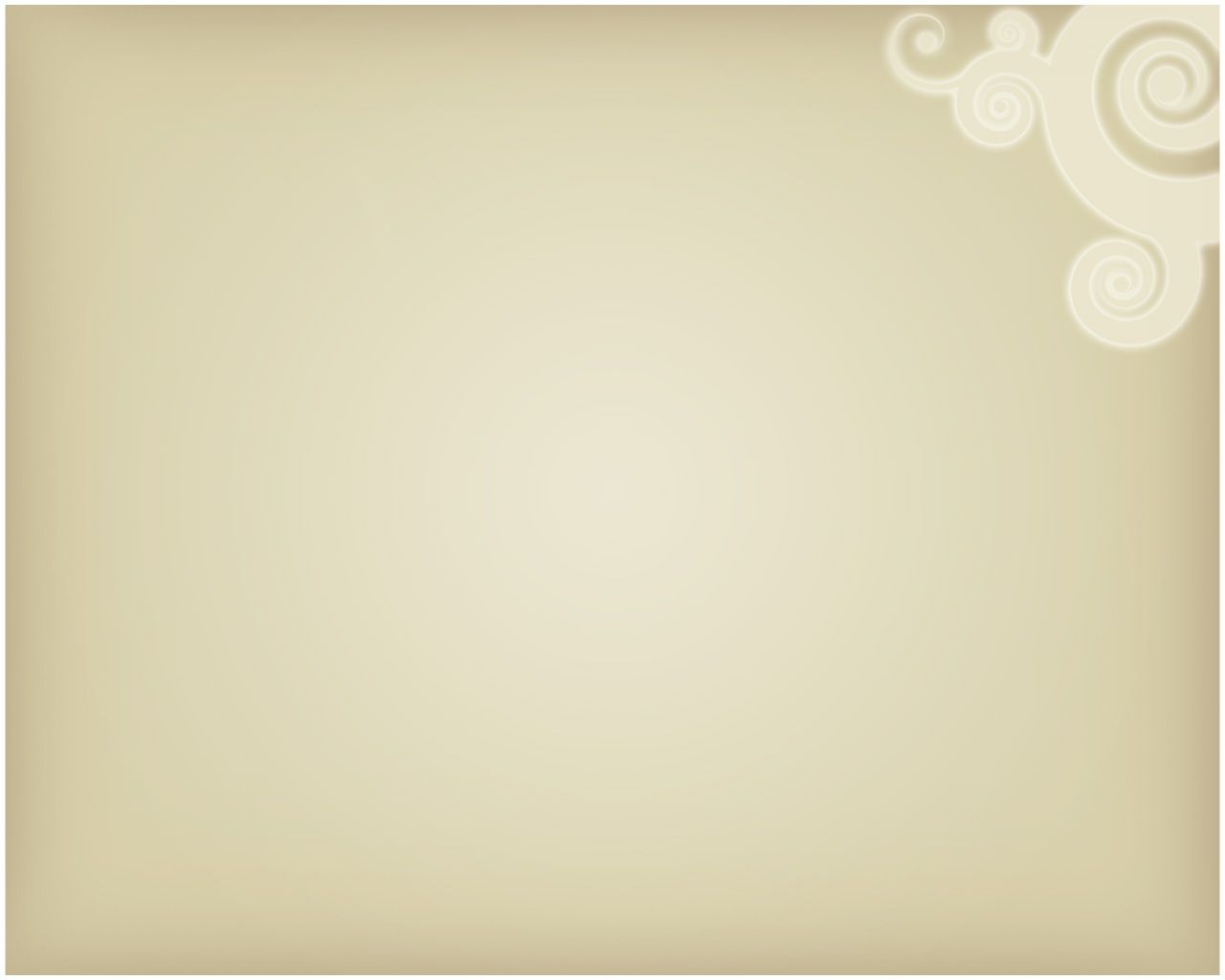 Выступление старшего воспитателя Моториной А.А.
Социометрия
Всего семей – 145


Образовательный уровень родителей
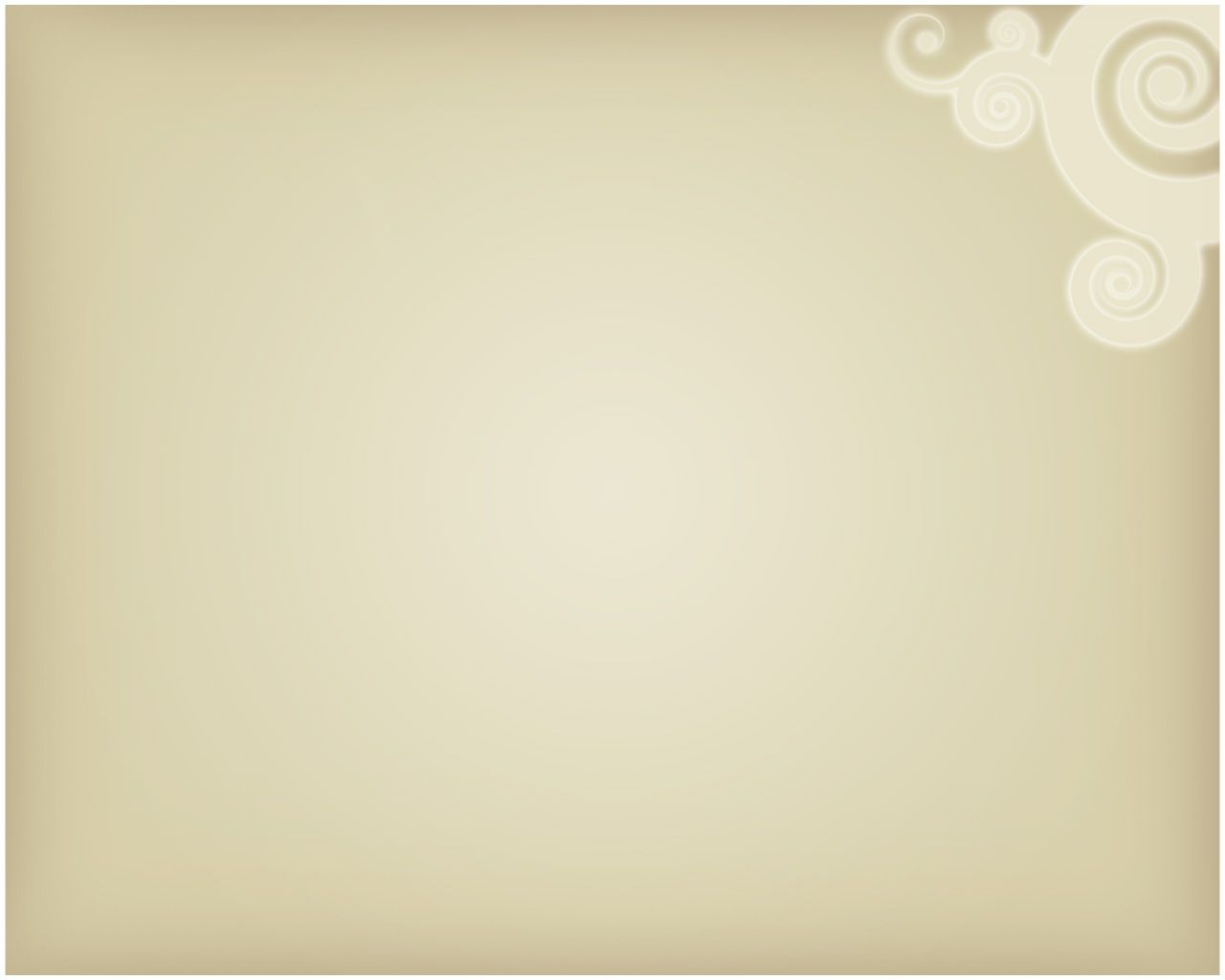 Состав семей:  полная семья - 85,2%
неполная семья  - 6,2 %
многодетная семья – 8,6 %
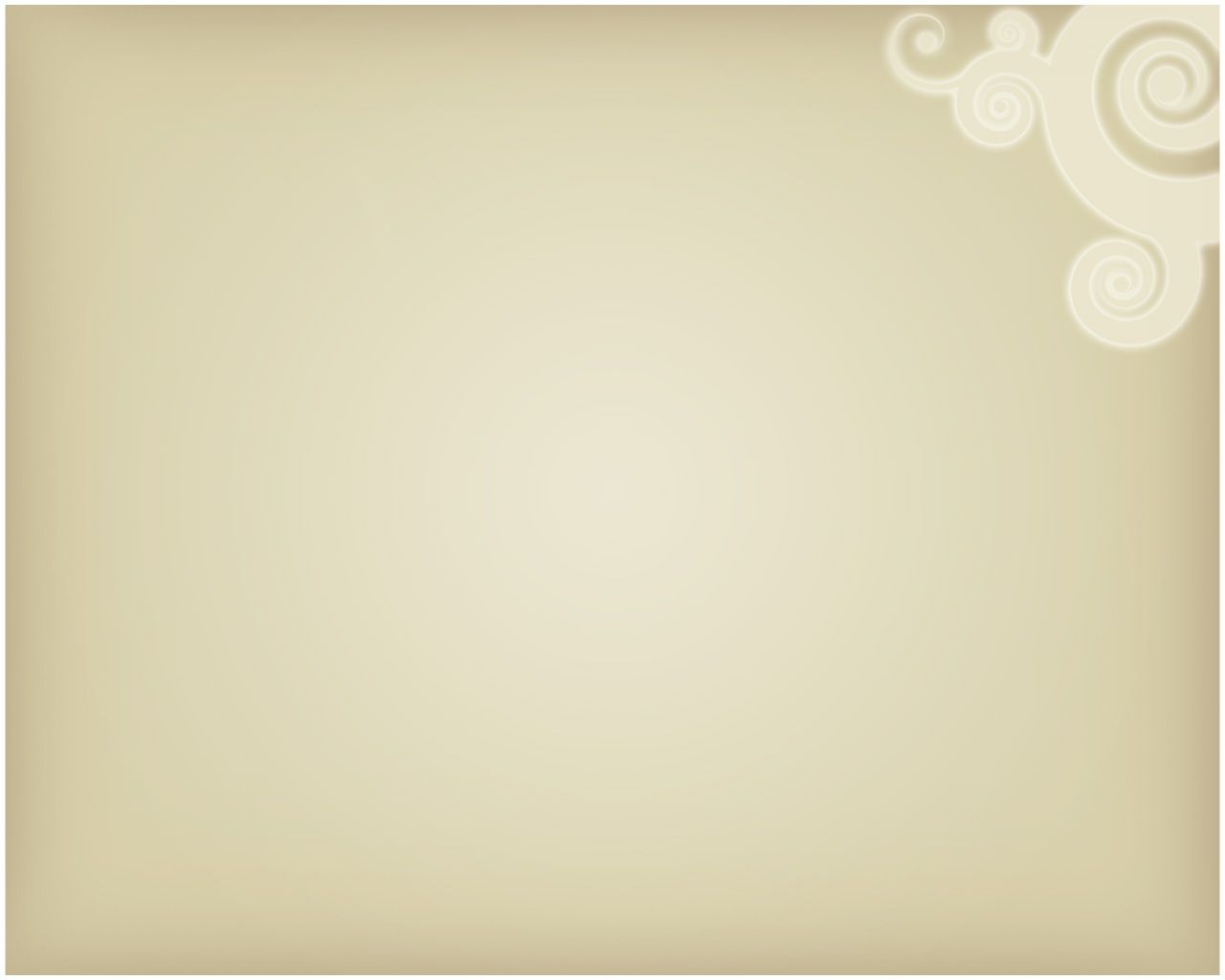 Педагогический рост коллектива
Педагогический коллектив учреждения обеспечивающий развитие и образование детей на 01.09.2015г. состоит из:  13 воспитателей, инструктор по физической культуре, музыкальный руководитель, учитель-логопед, учитель-дефектолог, педагог-психолог, старший воспитатель.
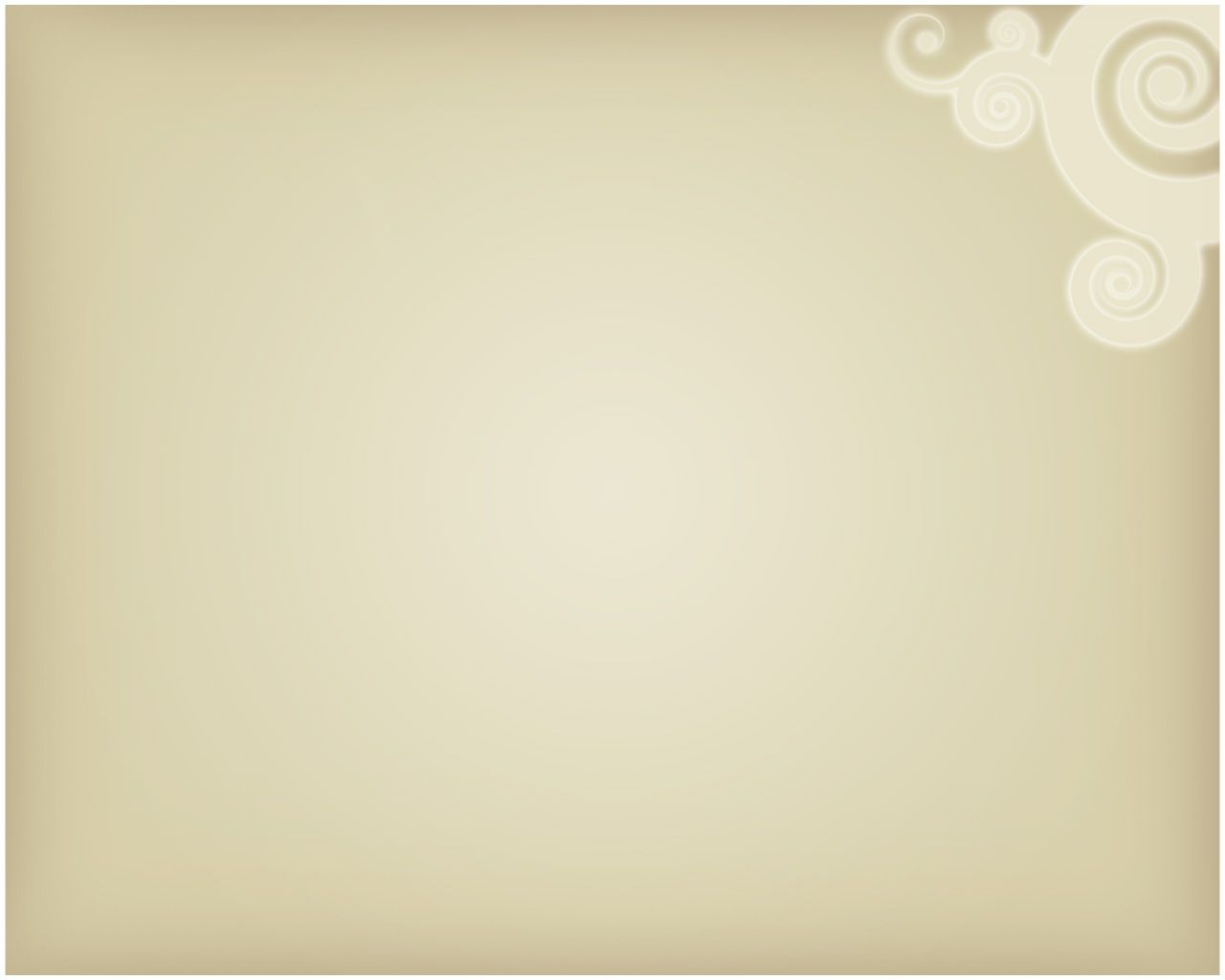 (СТАЖ  ПЕДАГОГОВ на 01.09.2015г.)
До 5 лет  - 12 педагогов
10 -15 лет -  3 педагога
свыше 20 лет -  3 педагога
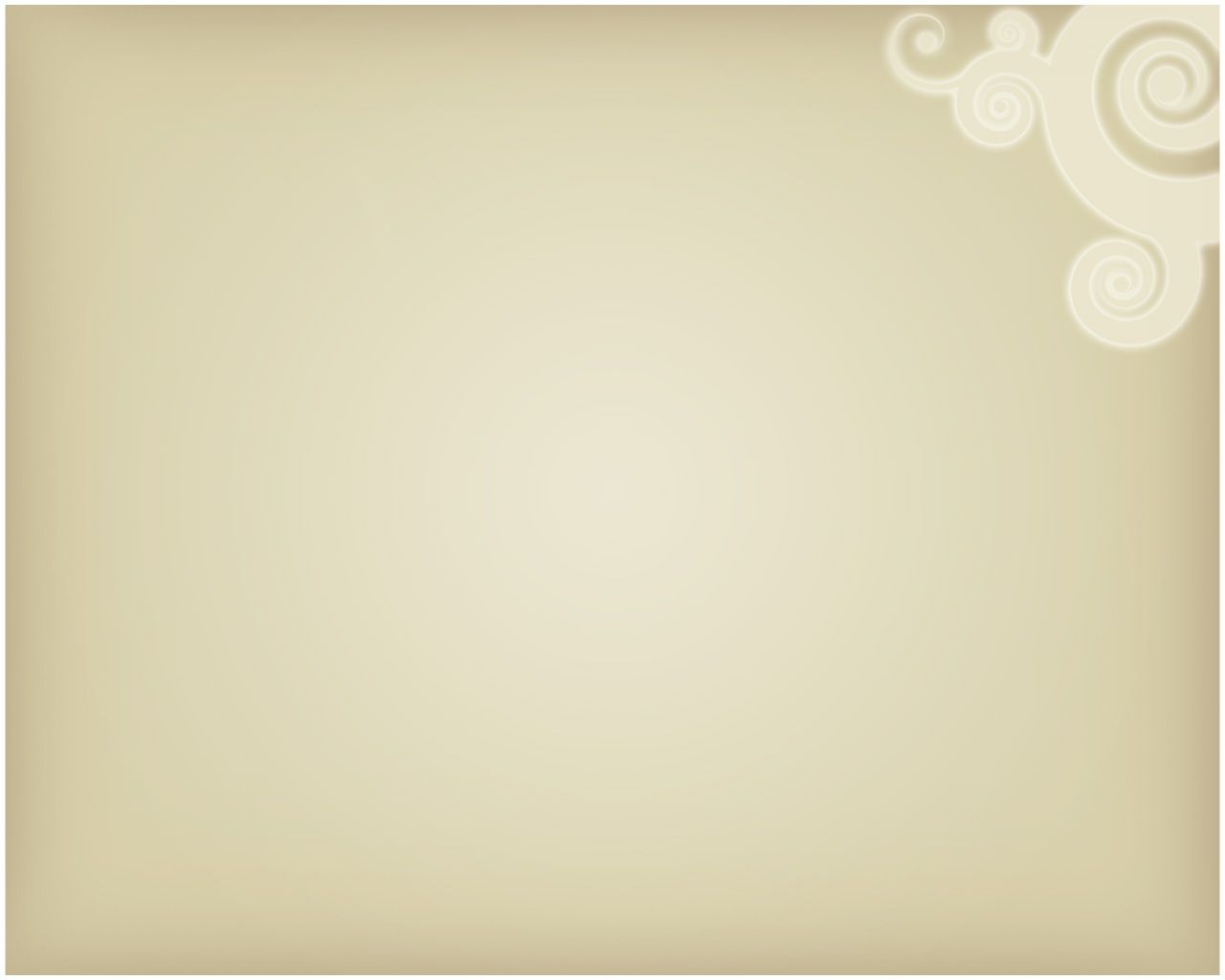 Выступление логопеда – дефектологаСоповой Ю.Н.

ПМПК – психолого-медико-педагогическая комиссия.

Инклюзивная деятельность.
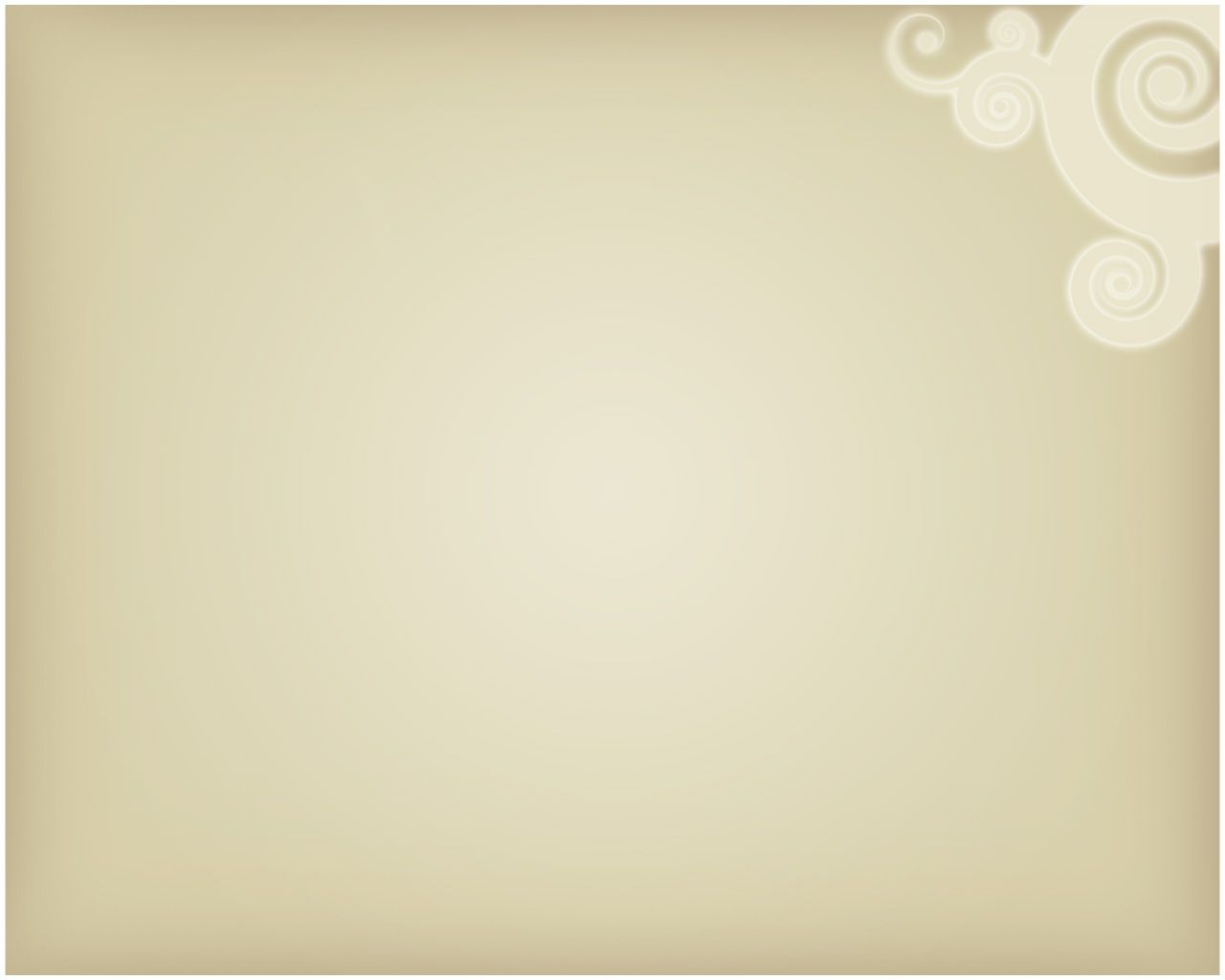 Выступление педагога-психолога 
Чубуковой Р.А. 

Психологический портрет группы:

1.Особенности развития психических процессов детей.
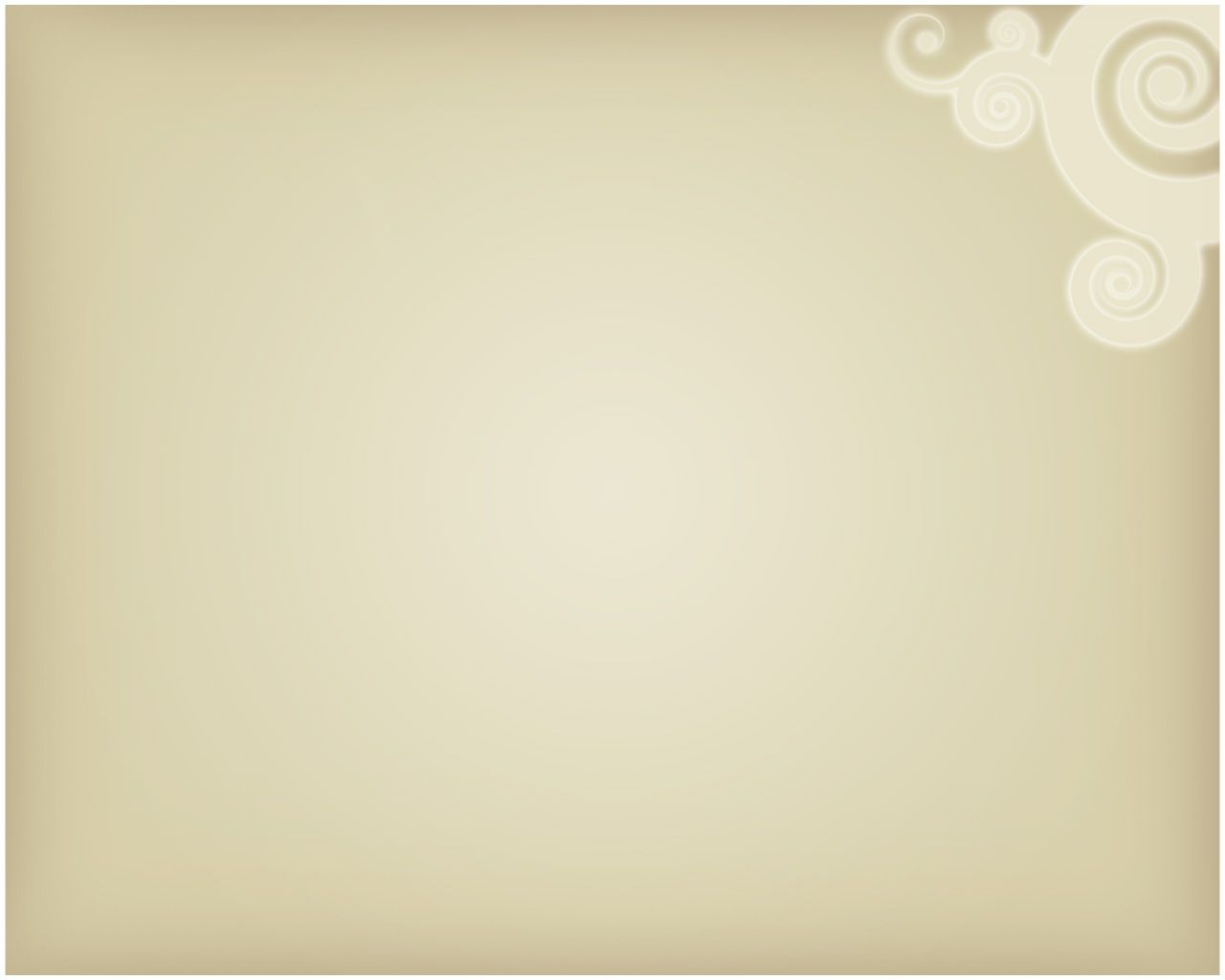 2.Психологический микроклимат группы.
Результаты исследования психических процессов детей
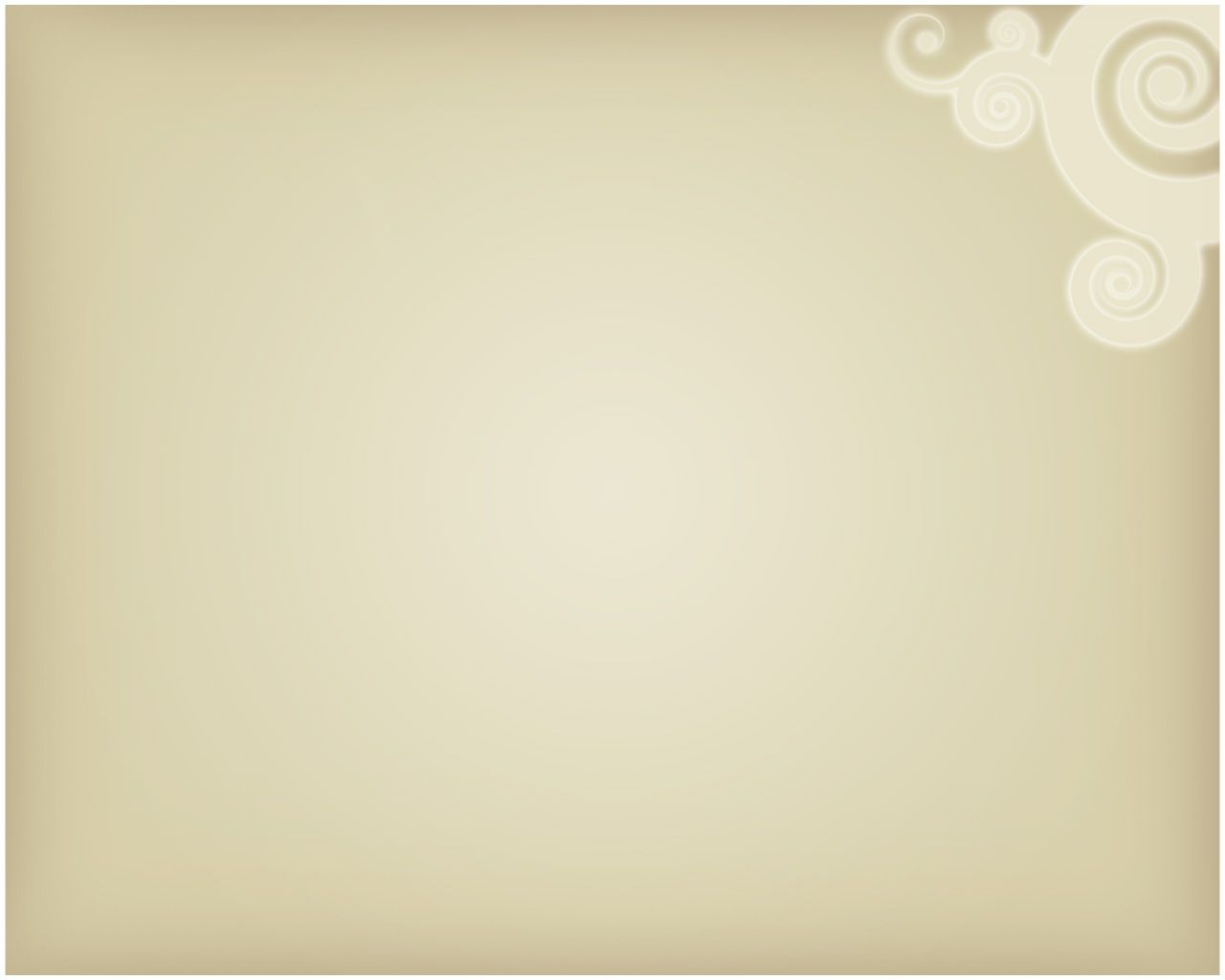 Зубова Нина АлексеевнаФизическое развитие
Строевые упражнения;
ОРУ;
Ходьба;
Бег
 Прыжки;
Упражнения в равновесии;
Катание, броски, ловля, ползание;
Подвижные игры
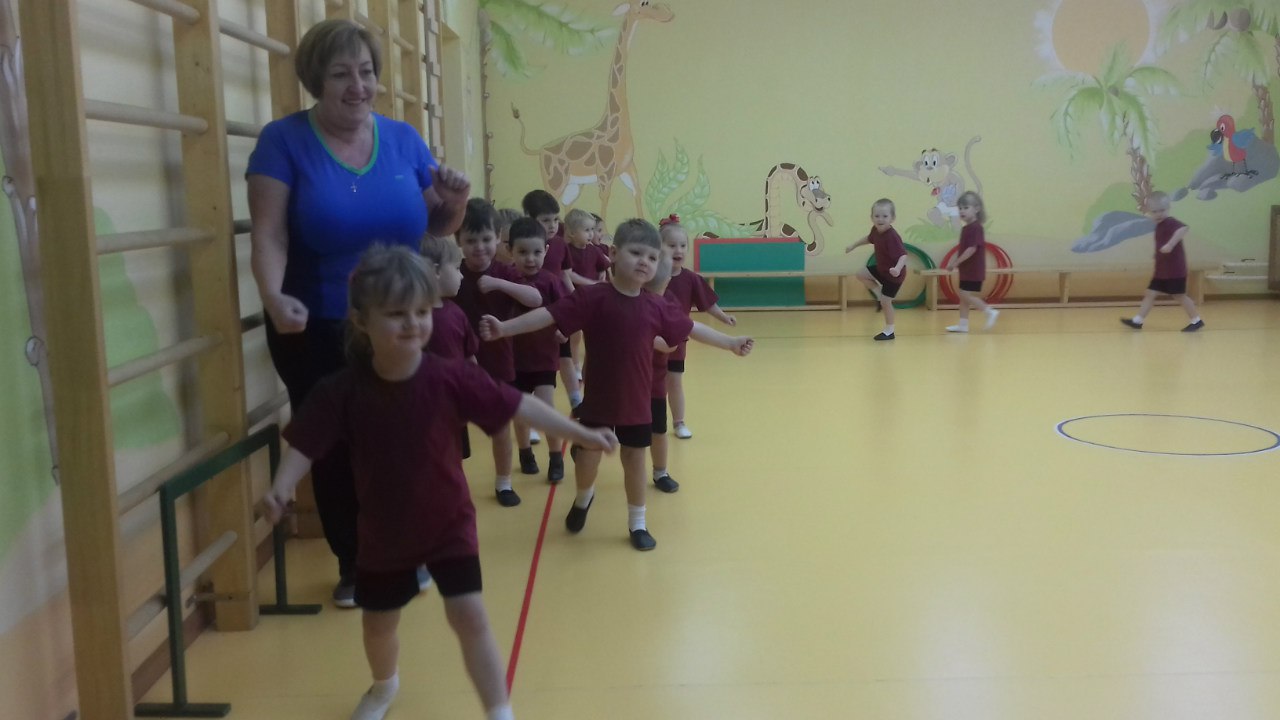 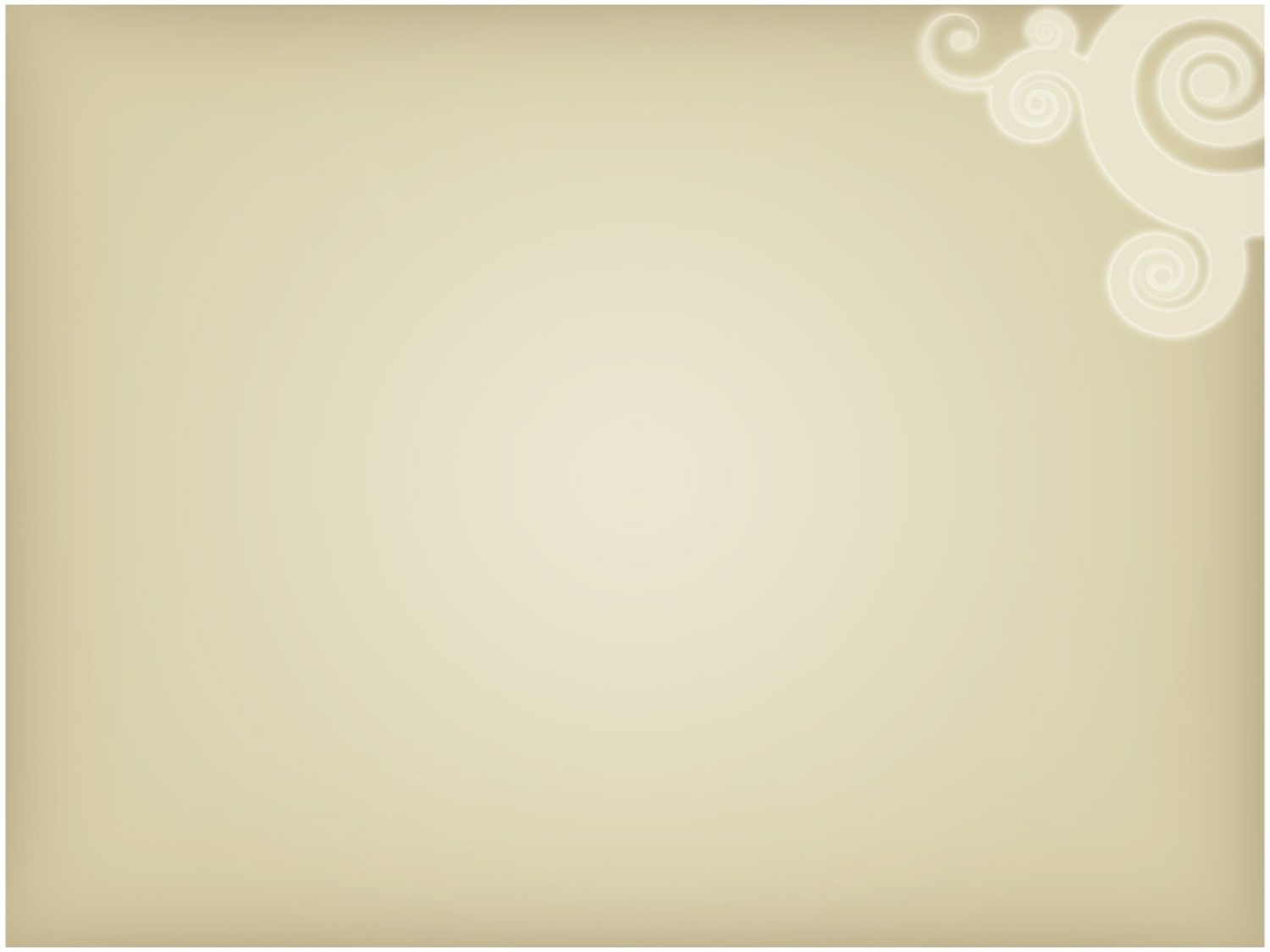 Диаграмма уровня овладения двигательными навыками и уровня освоения программыобщеразвивающая 2-ая младшая группа «Капелька» 2015-2016 у. г.
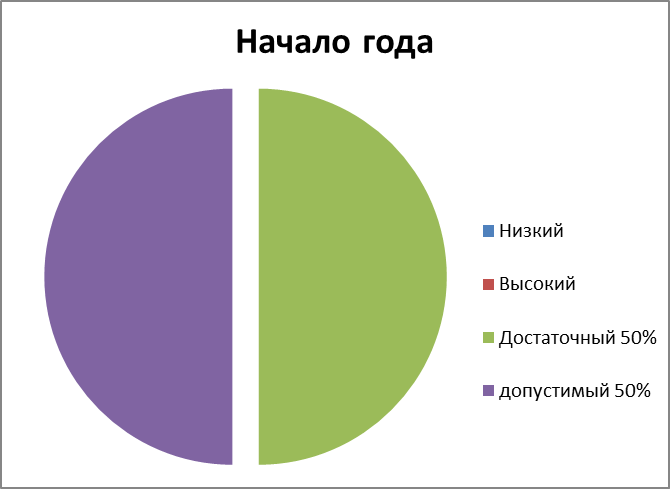 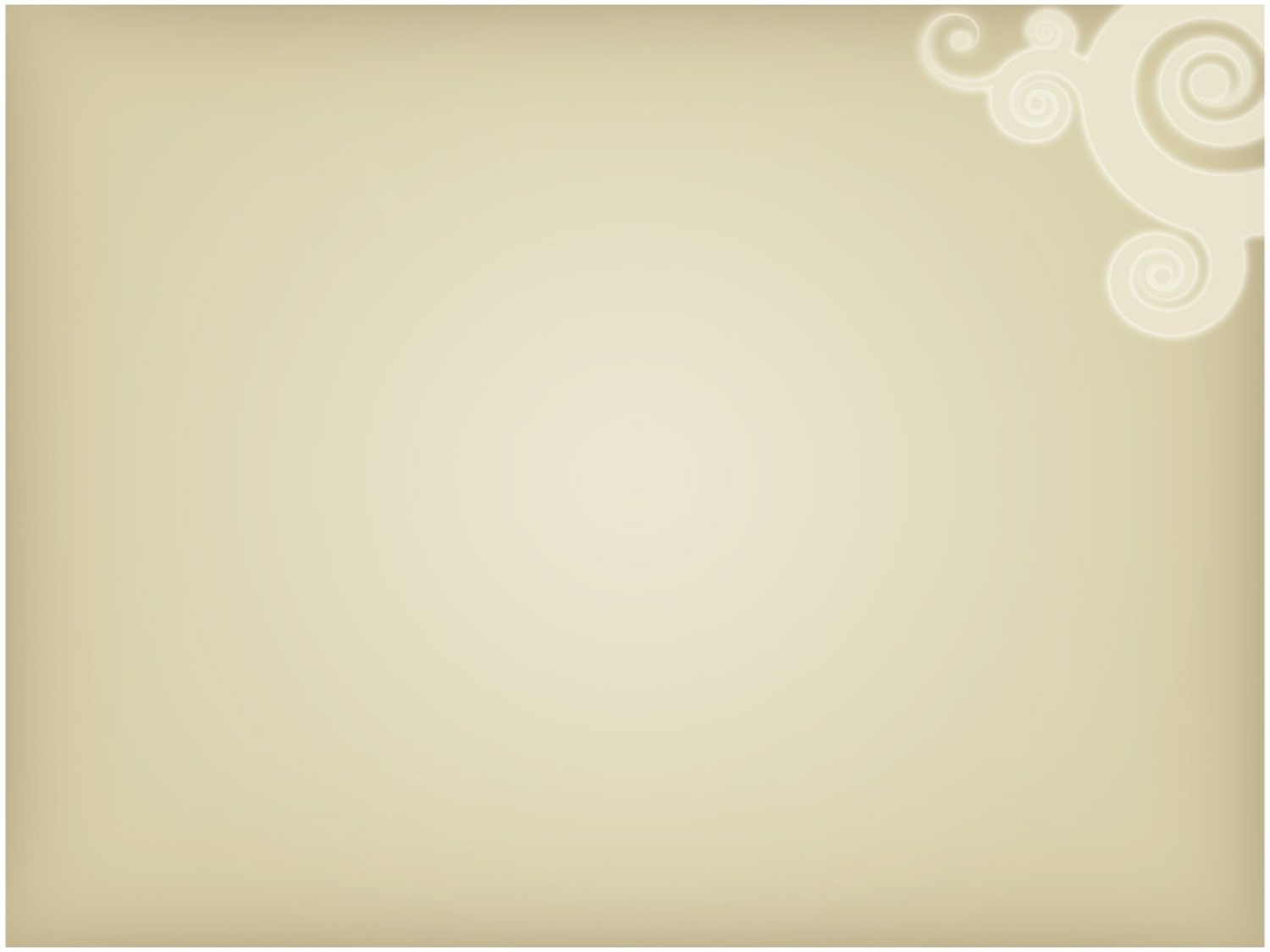 Художественно-эстетическое развитие  раздел «Музыка» - музыкальные занятия;- праздники;- театрализованные представления;- досуги- самостоятельная деятельность вне занятий
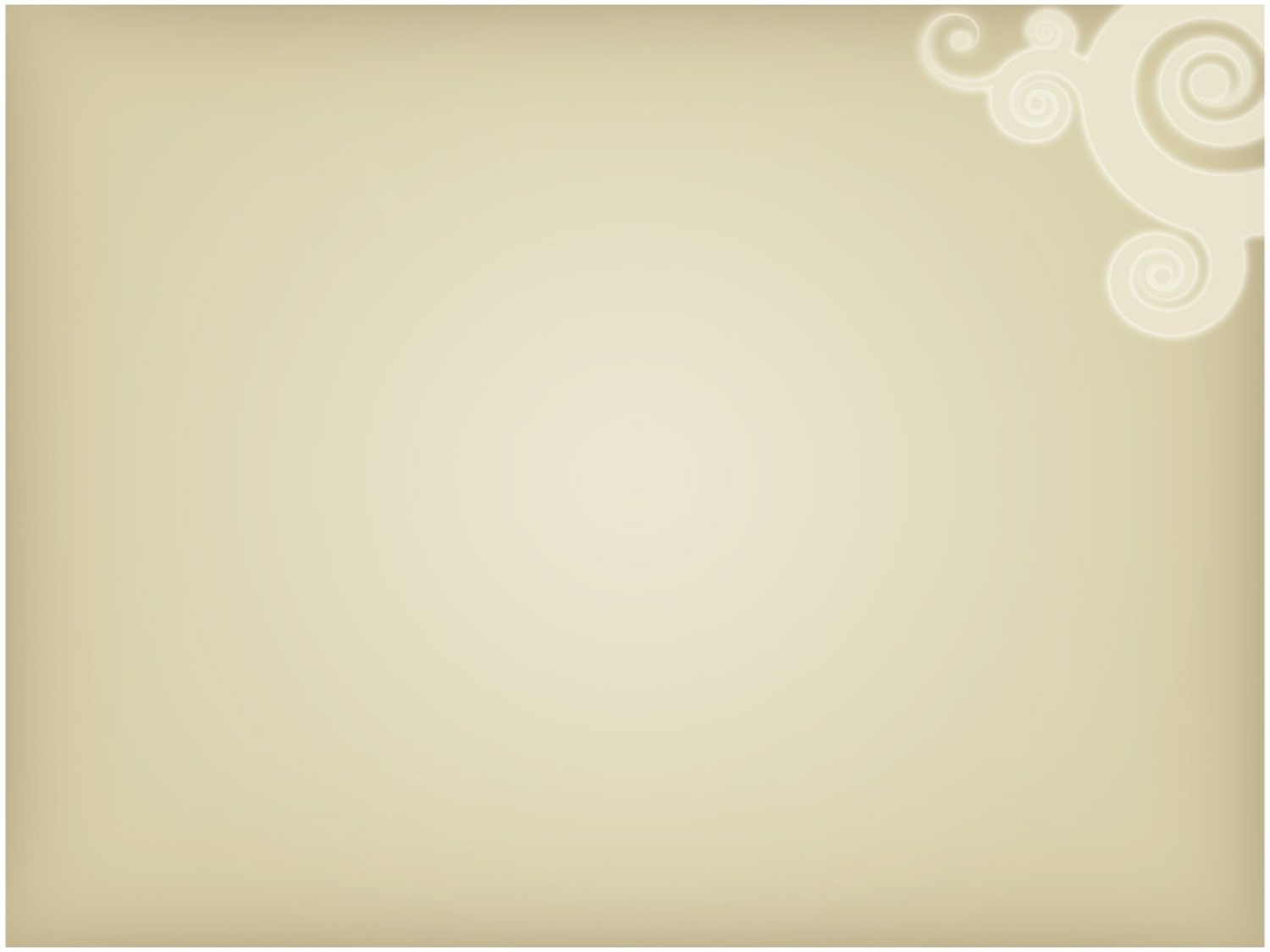 Музыкальная деятельность в детском саду :Восприятие музыки (слушание);Пение;Игра на музыкальных инструментах;Музыкально-ритмические движений;Детское музыкальное творчество.
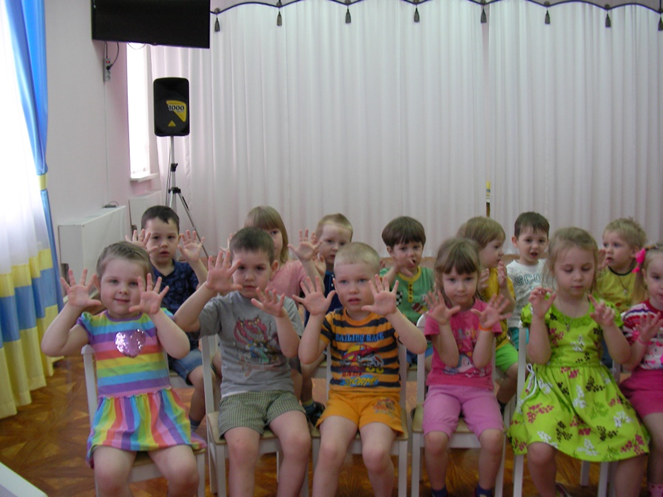 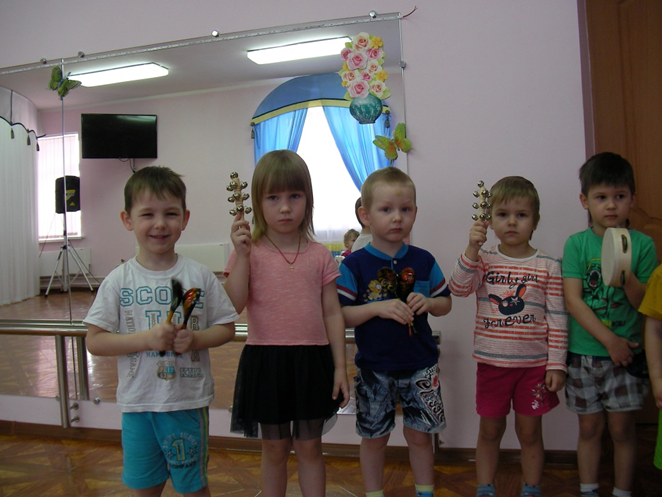 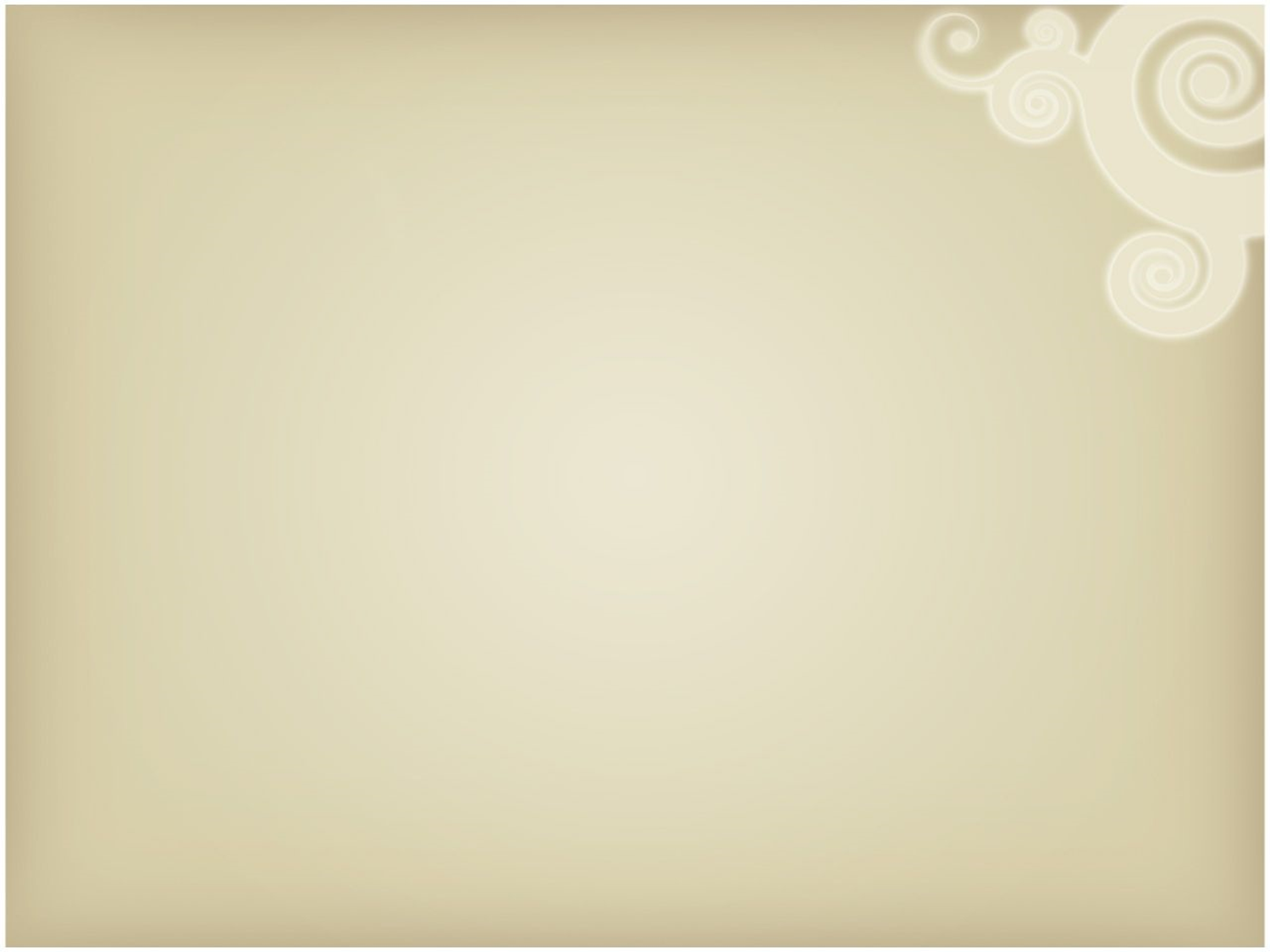 Дети умеют:
Узнавать три музыкальных жанра: песню, танец, марш;
Узнавать знакомые песни, пьесы;
Чувствовать характер музыки (веселый, бодрый, спокойный), эмоционально на нее реагировать.
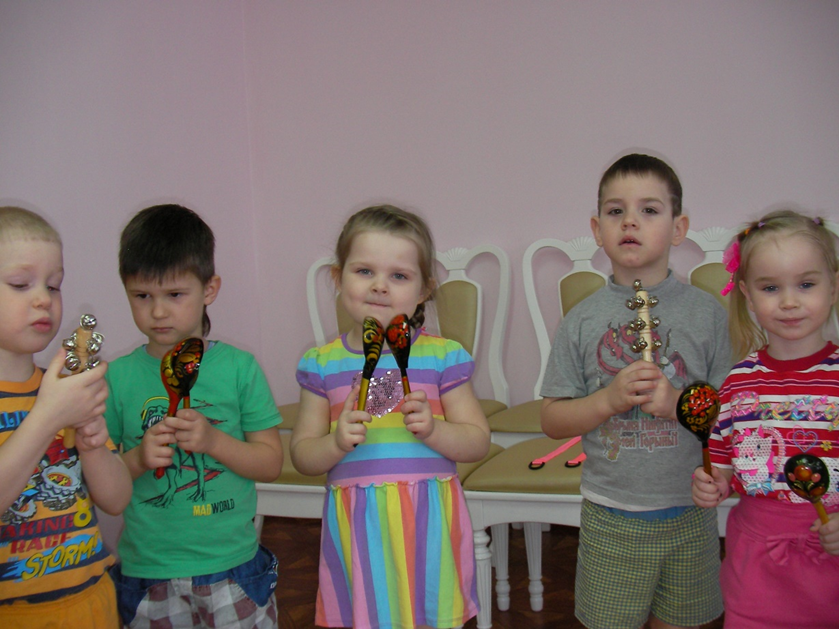 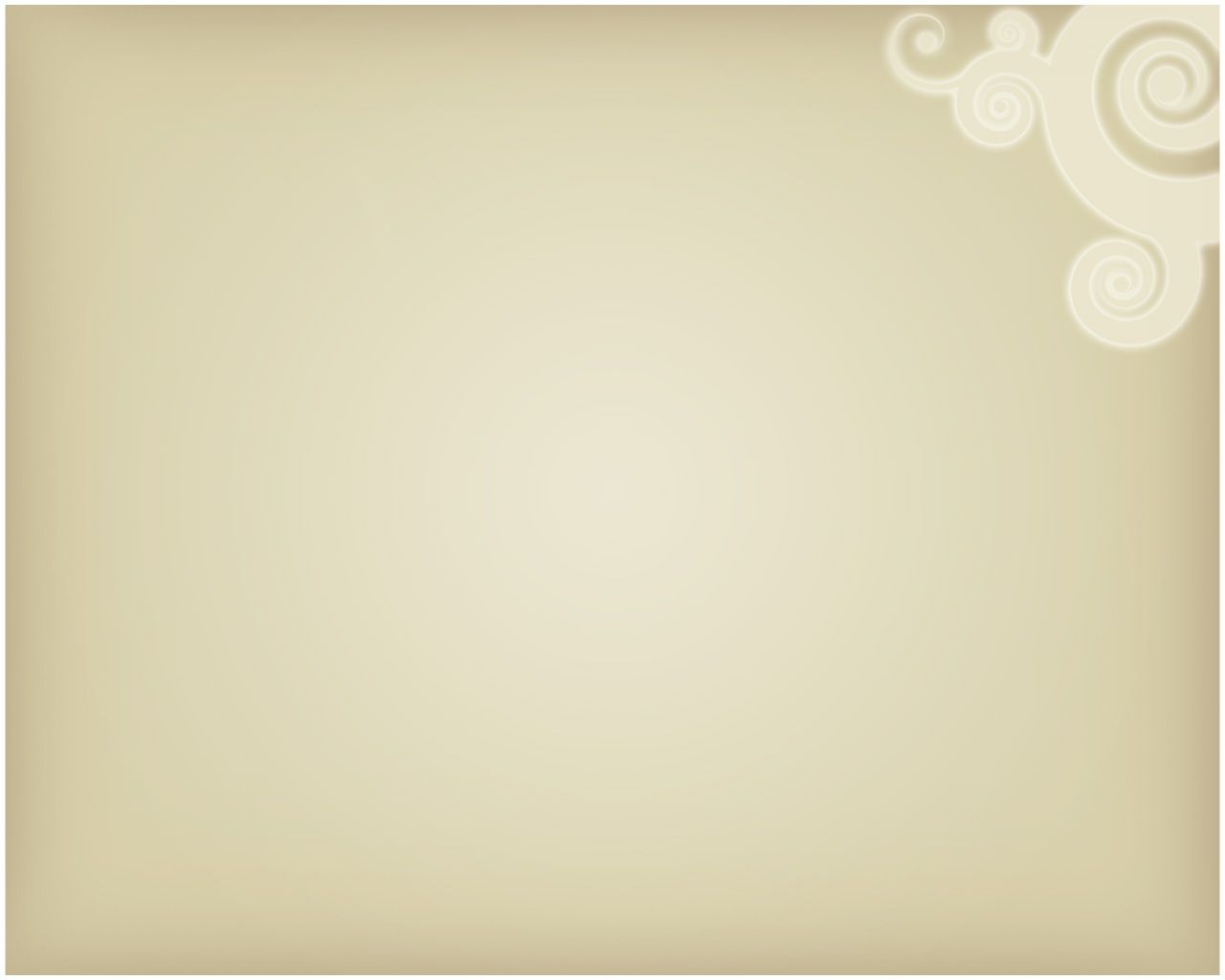 Промежуточные результаты освоения общеобразовательной программы
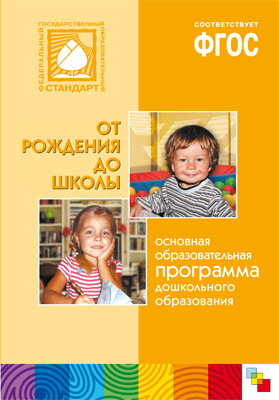 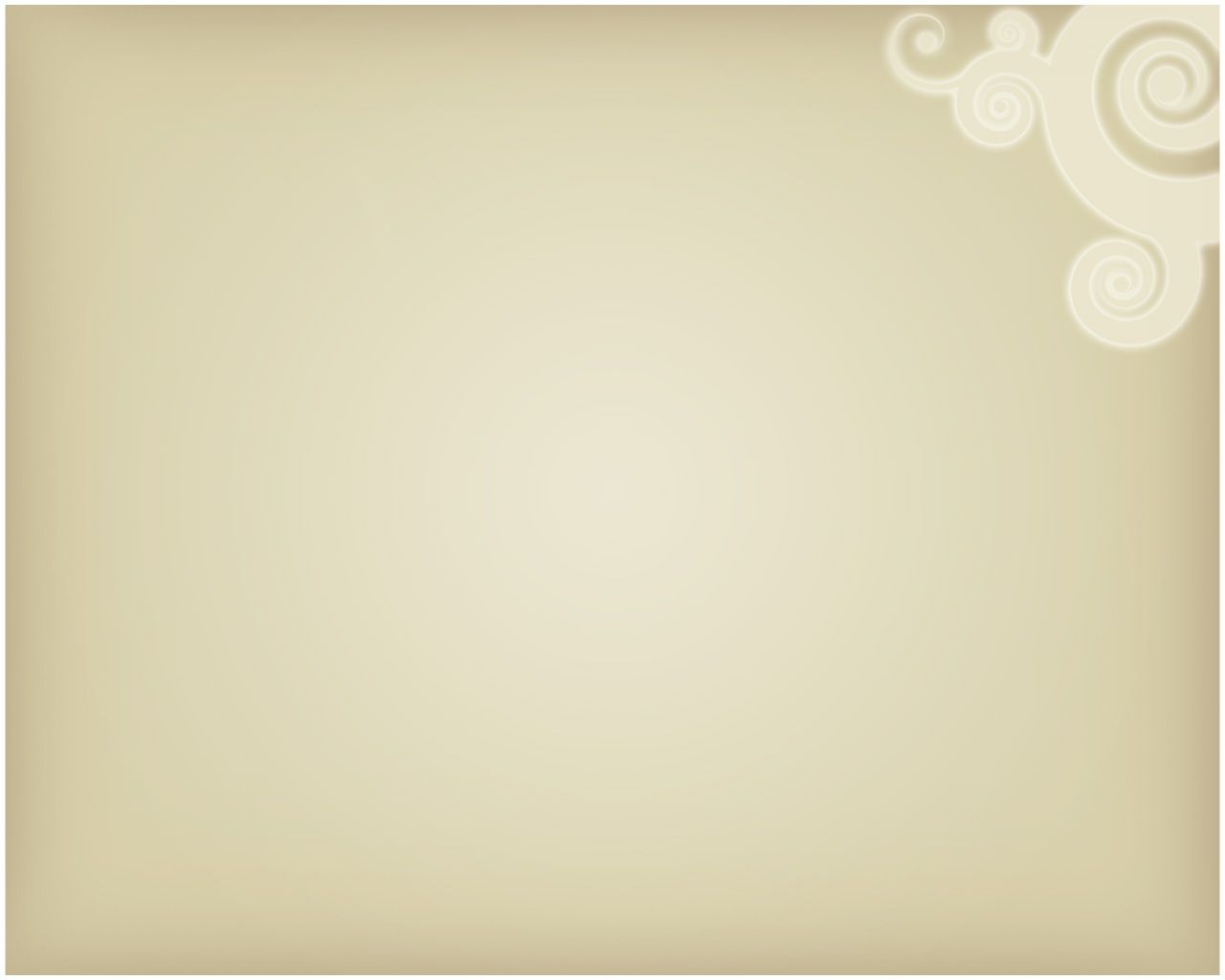 I Социально-коммуникативное развитие1. Культурно-гигиенические навыкиЦель: формировать привычку следить за своей опрятностью
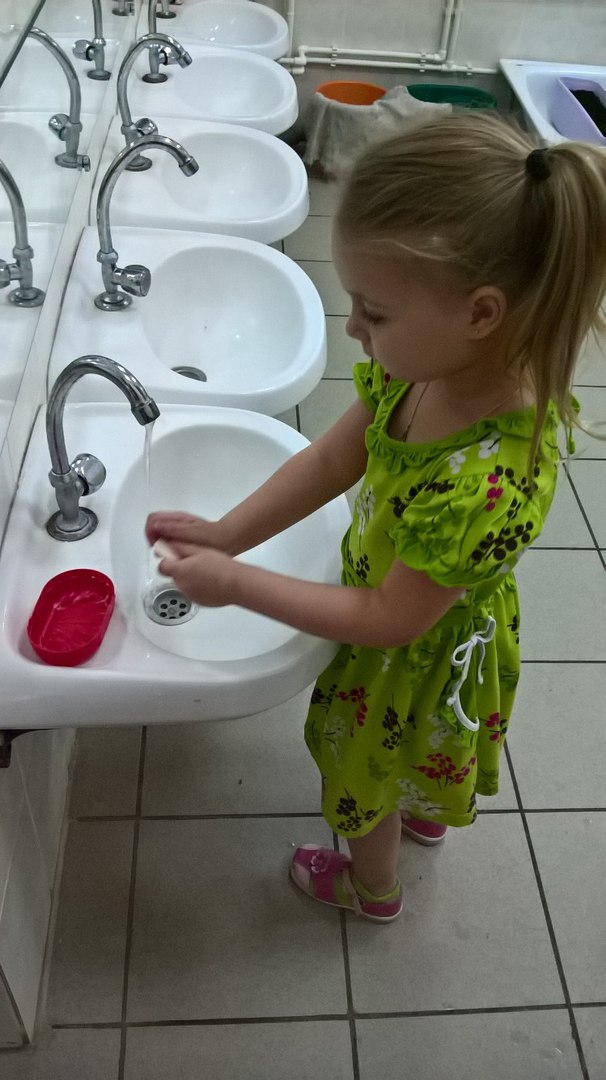 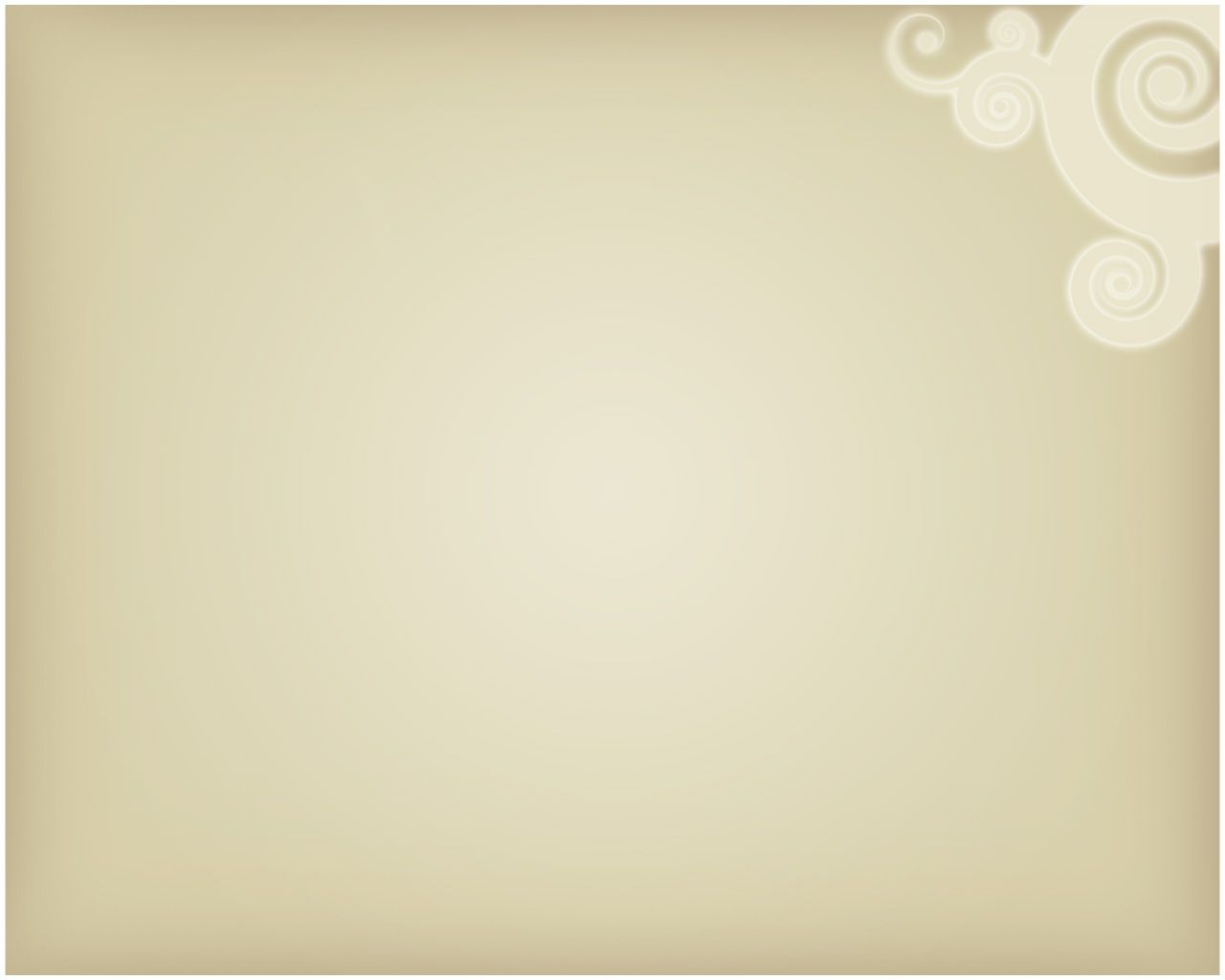 2. Формирование основ безопасностиЦель: знакомить с предметным миром и правилами безопасного обращения с предметами
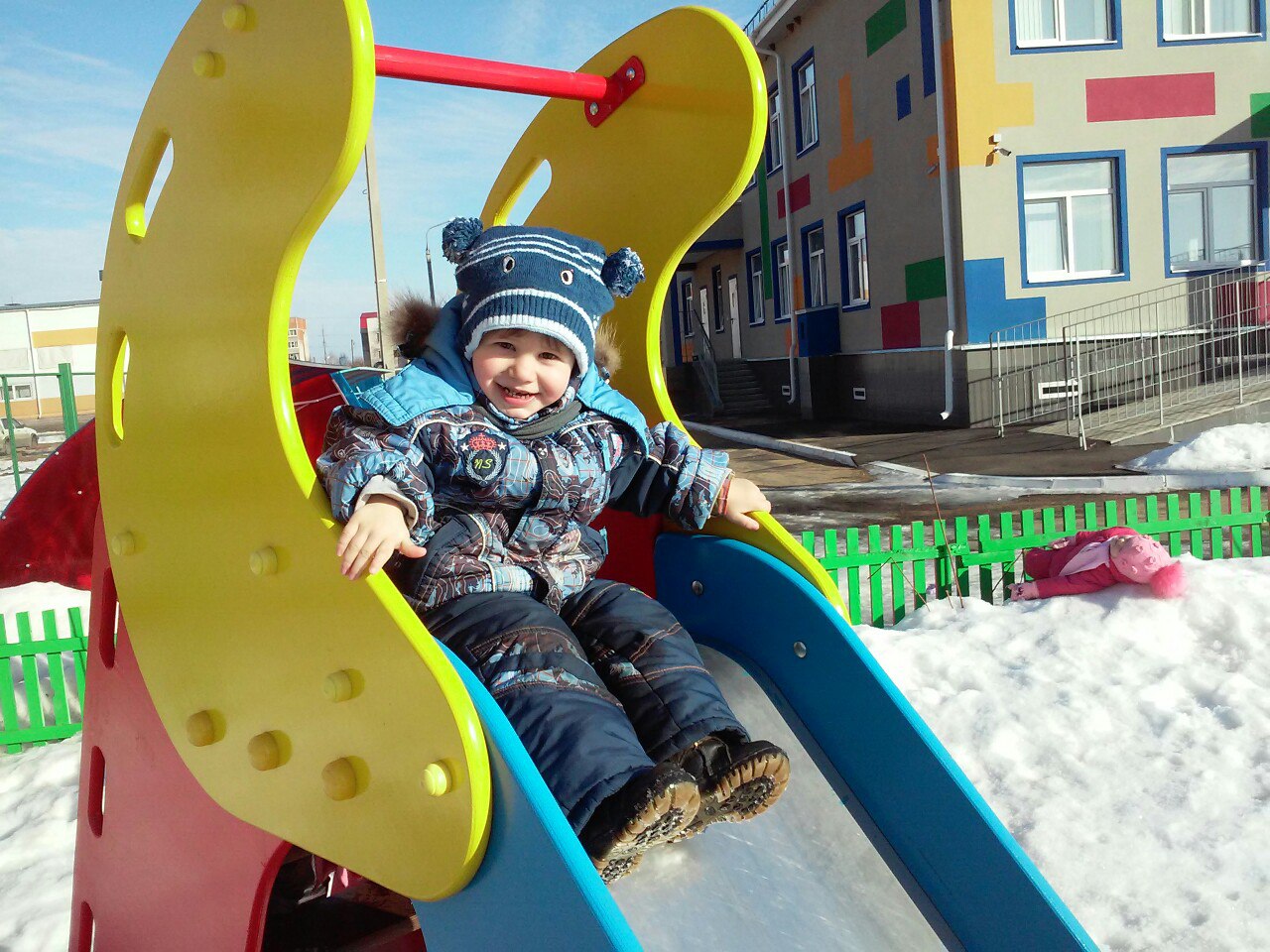 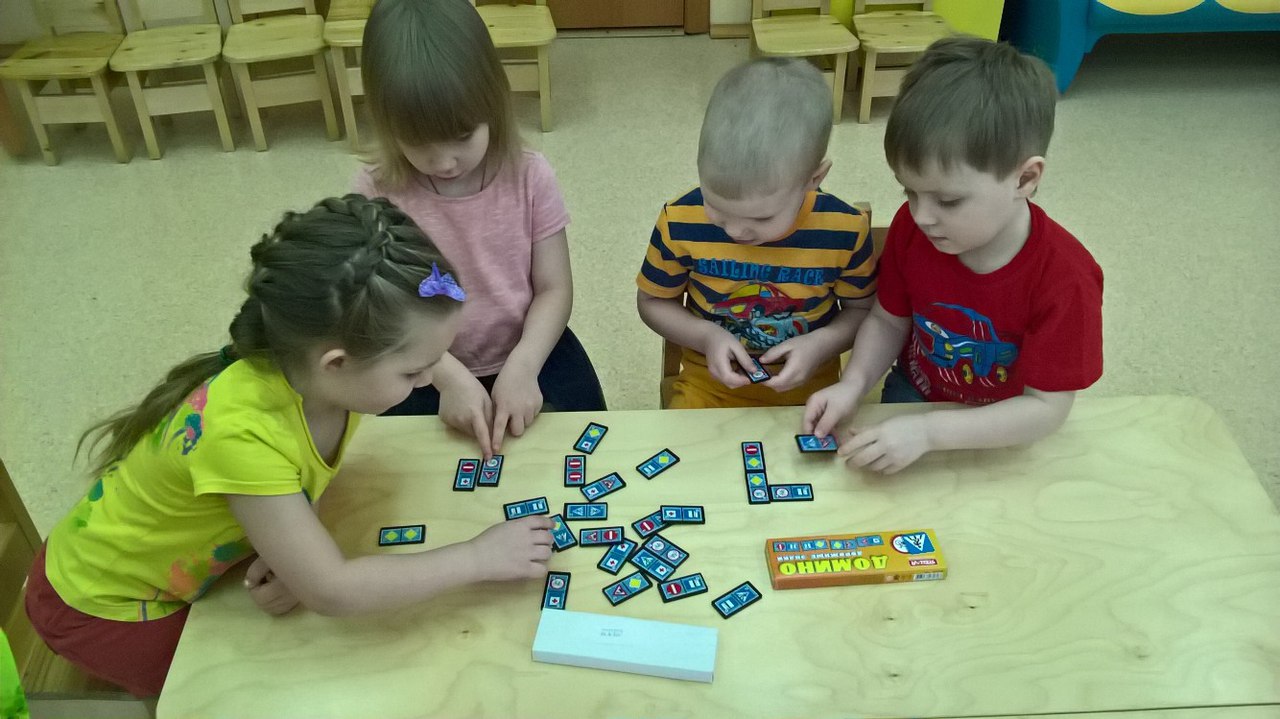 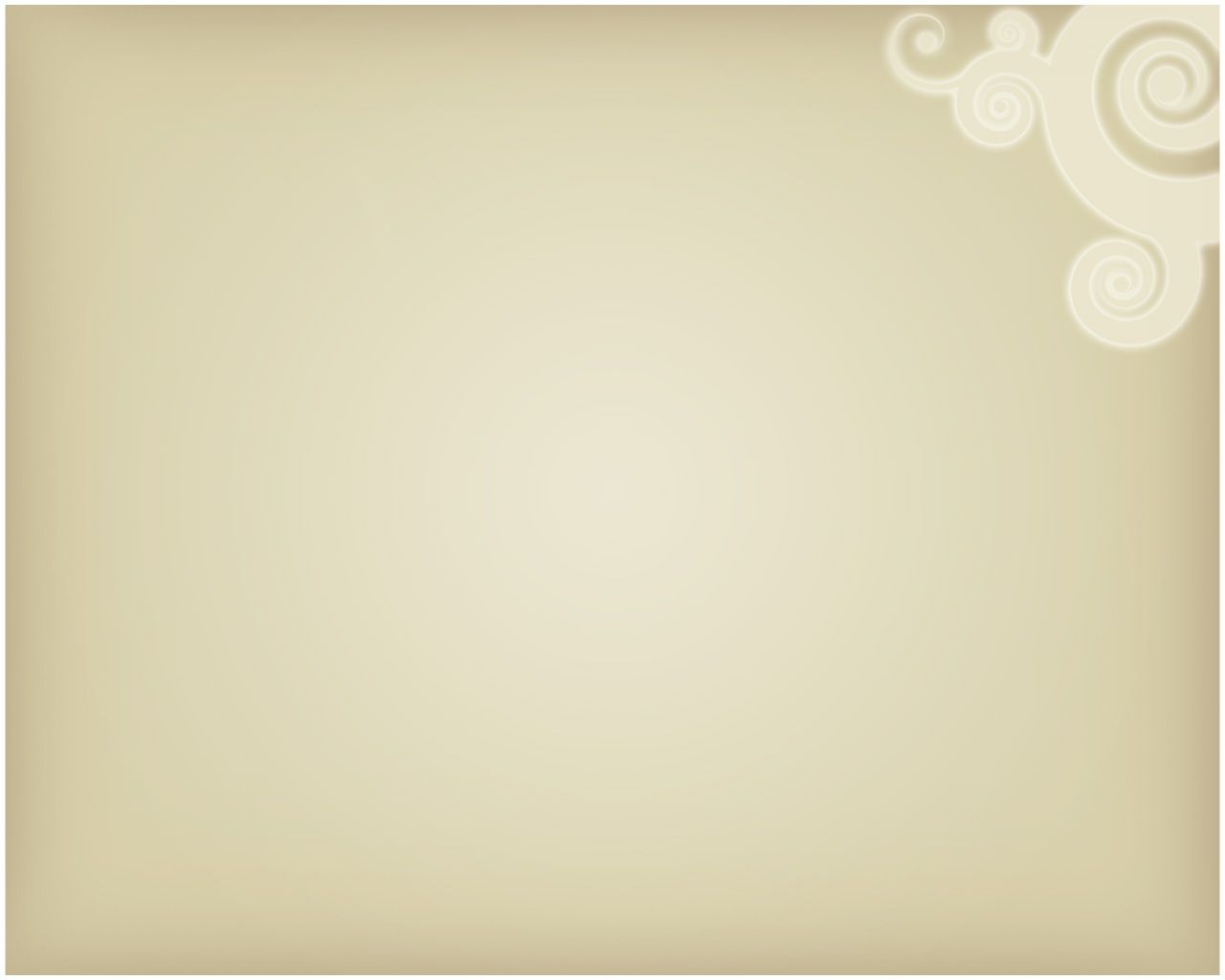 II Познавательное развитиеЦель: развитие познавательных интересов детей1. Формирование элементарных математических представлений
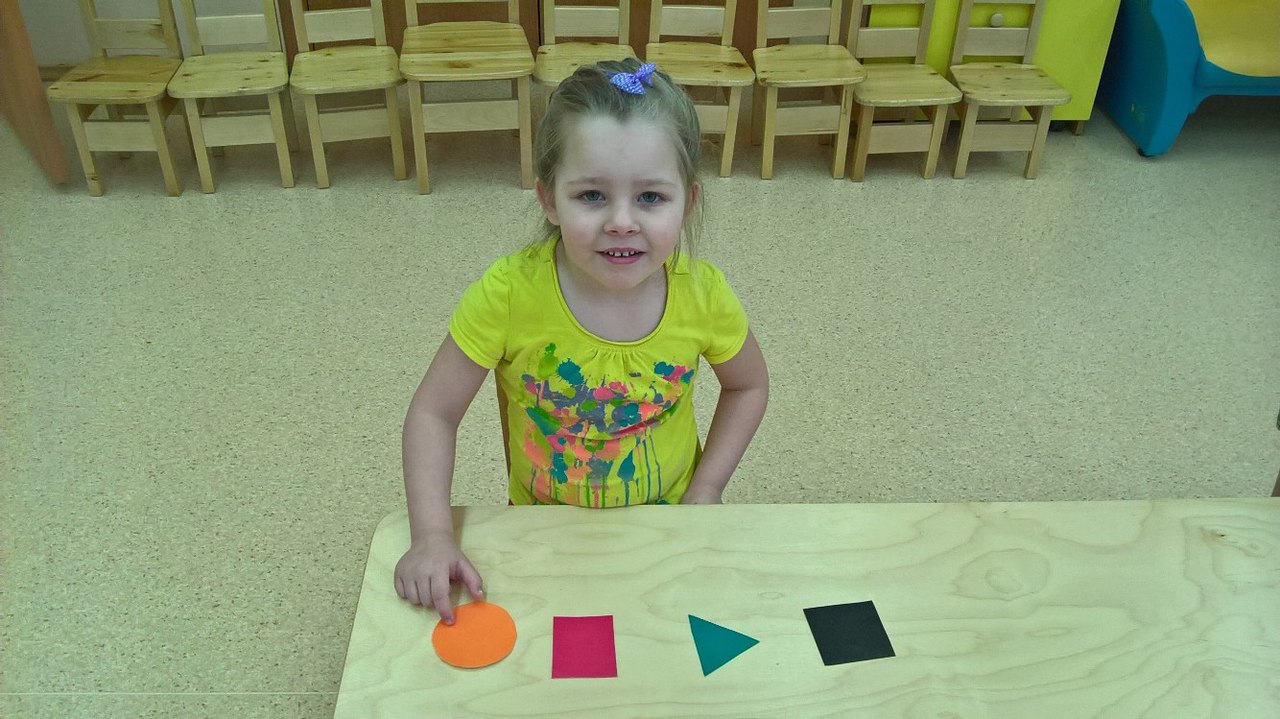 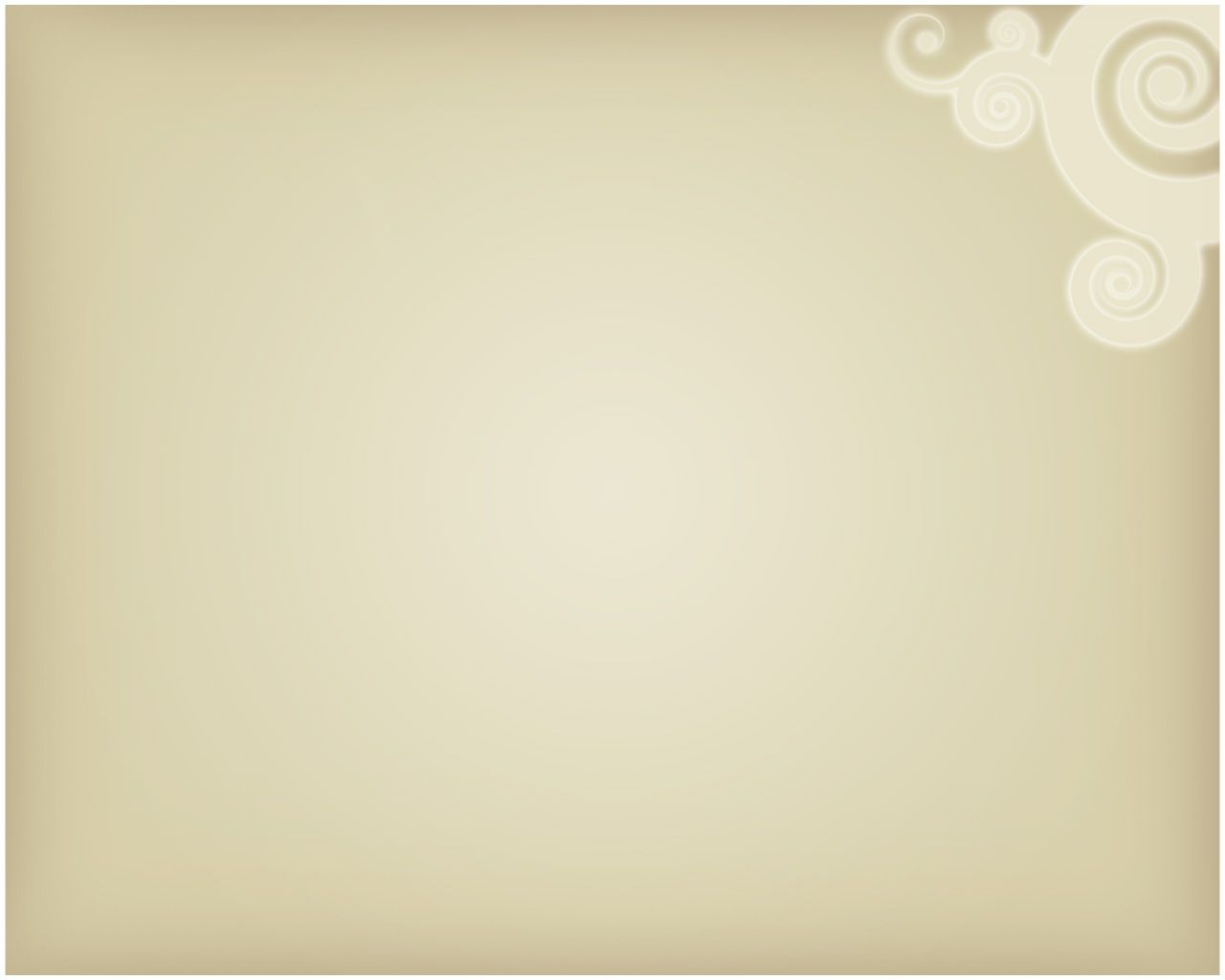 2. Развитие познавательно-исследовательской деятельности3. Ознакомление с окружающим миром
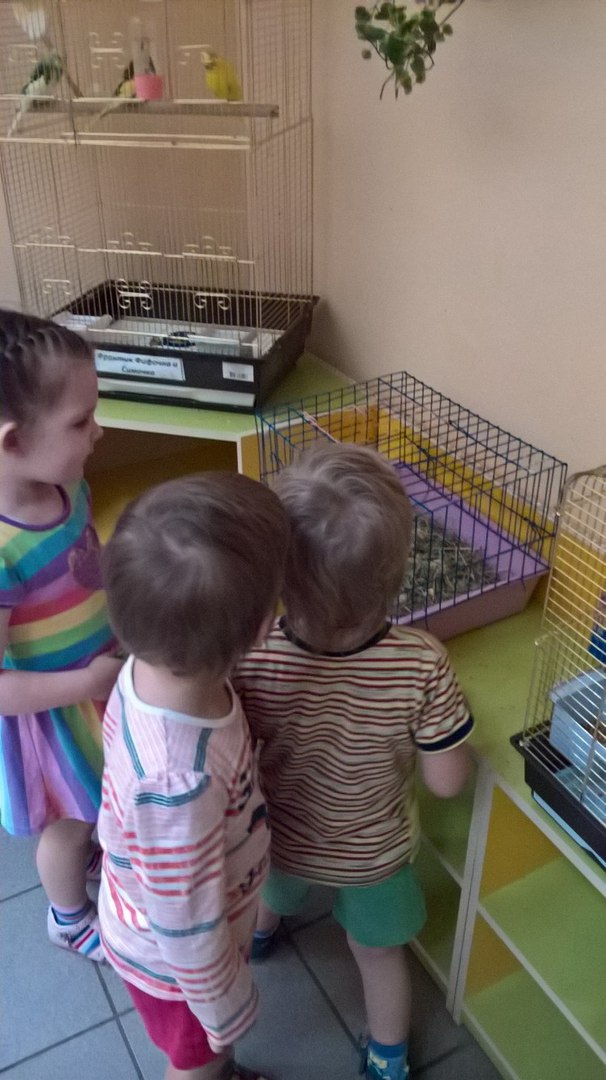 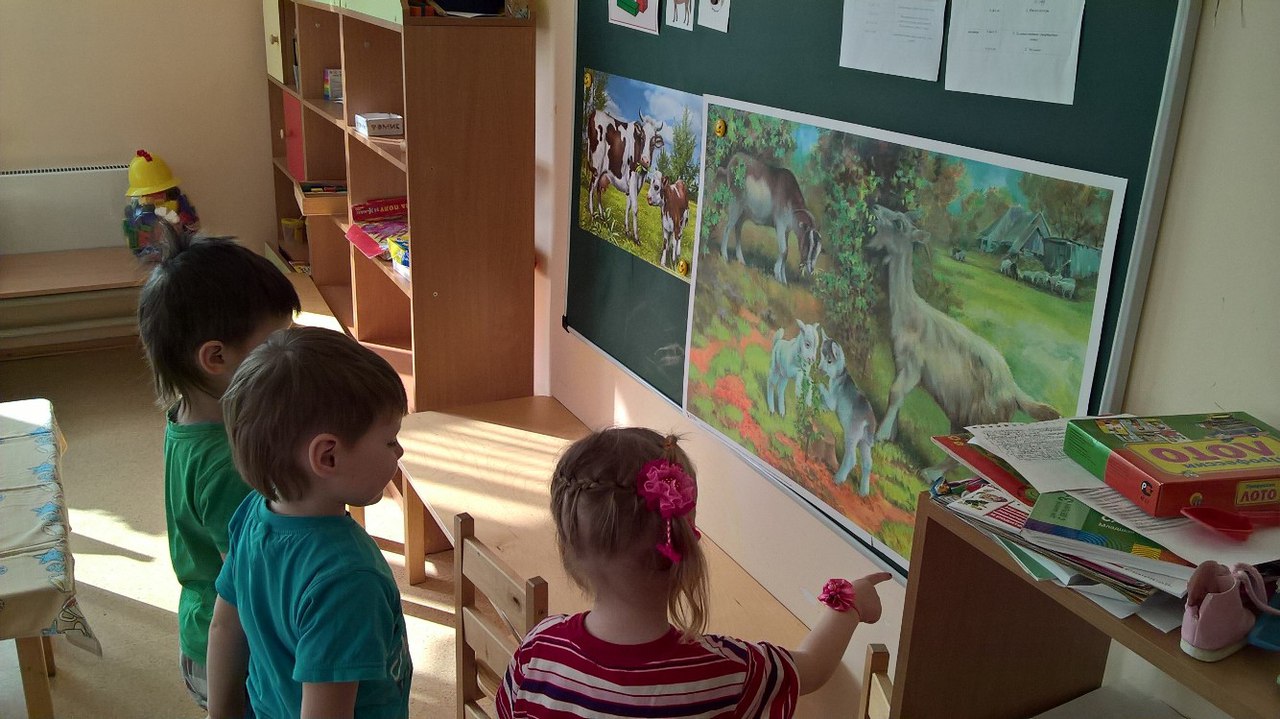 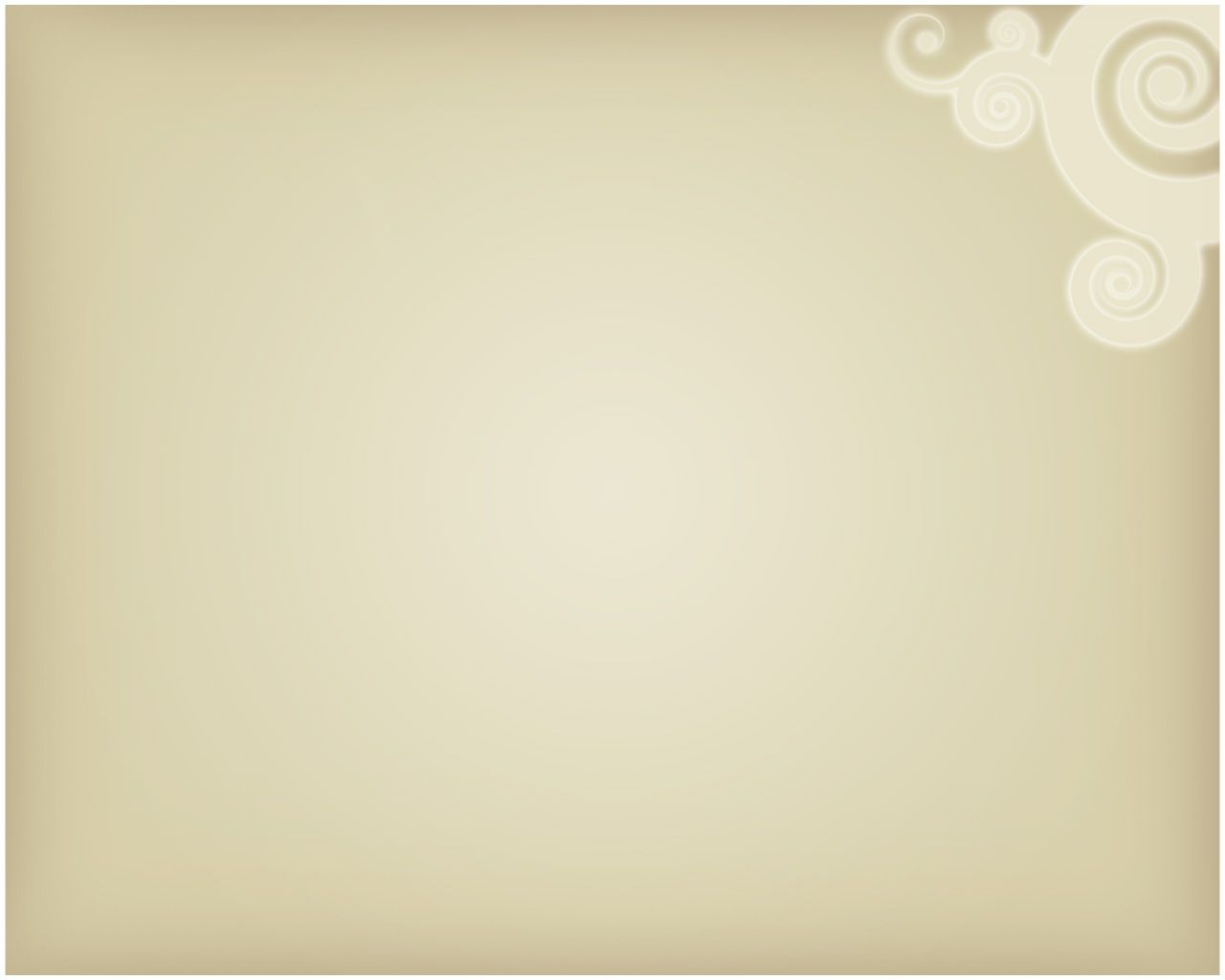 III Речевое развитиеЦель: развитие свободного общения со взрослыми и детьми
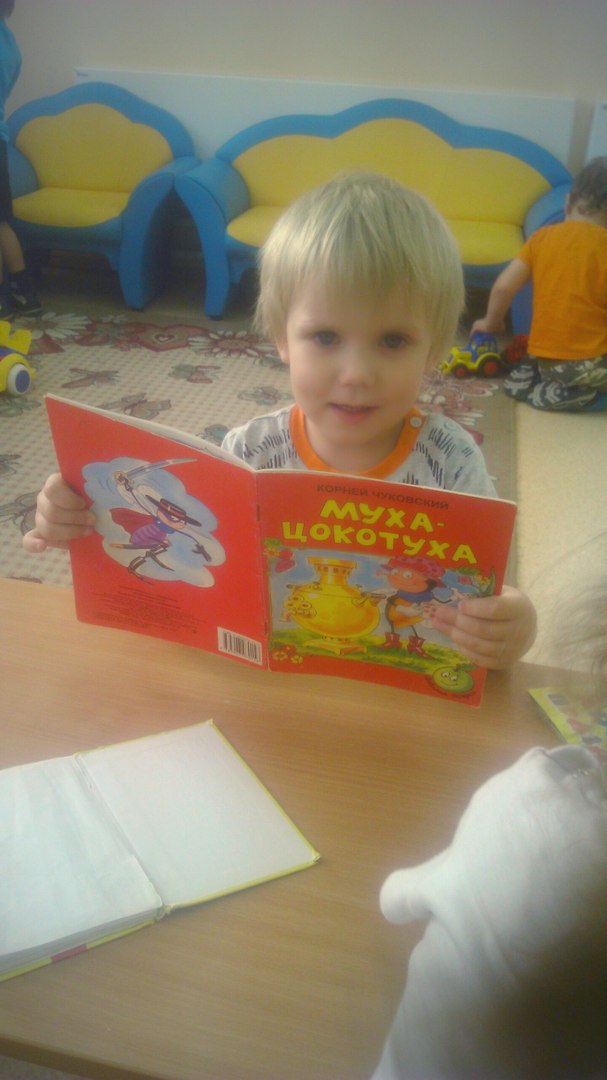 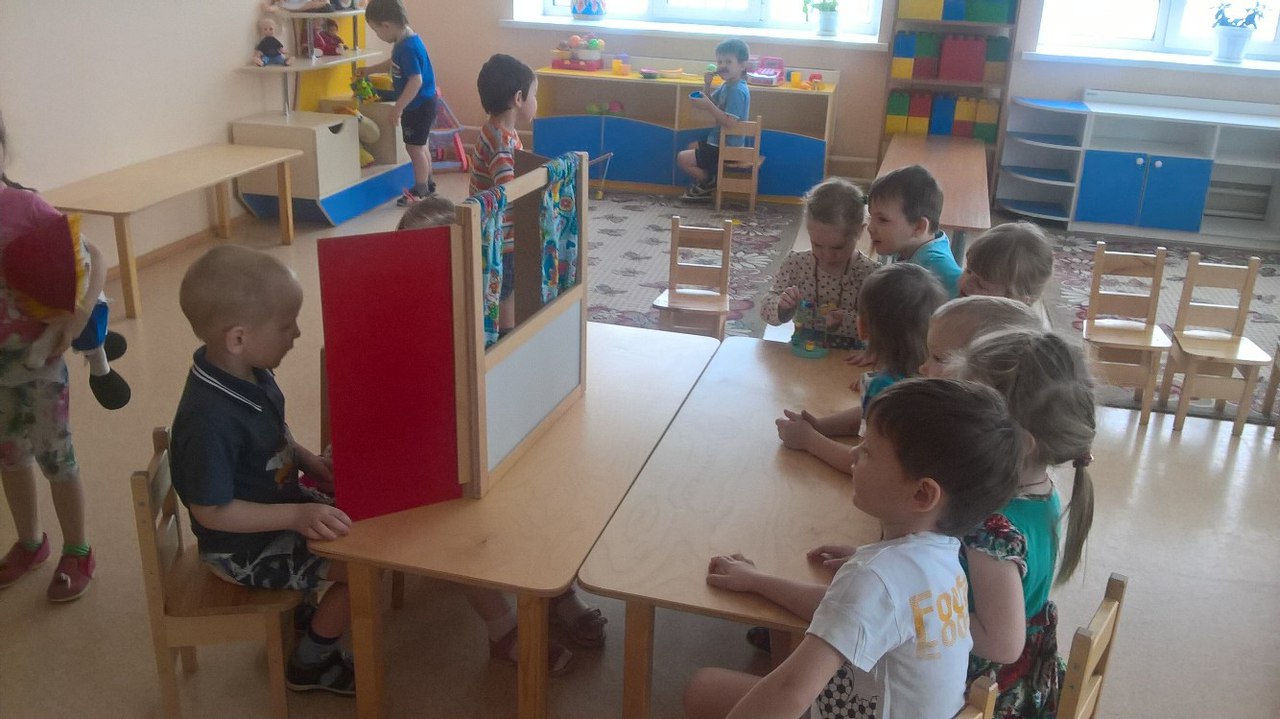 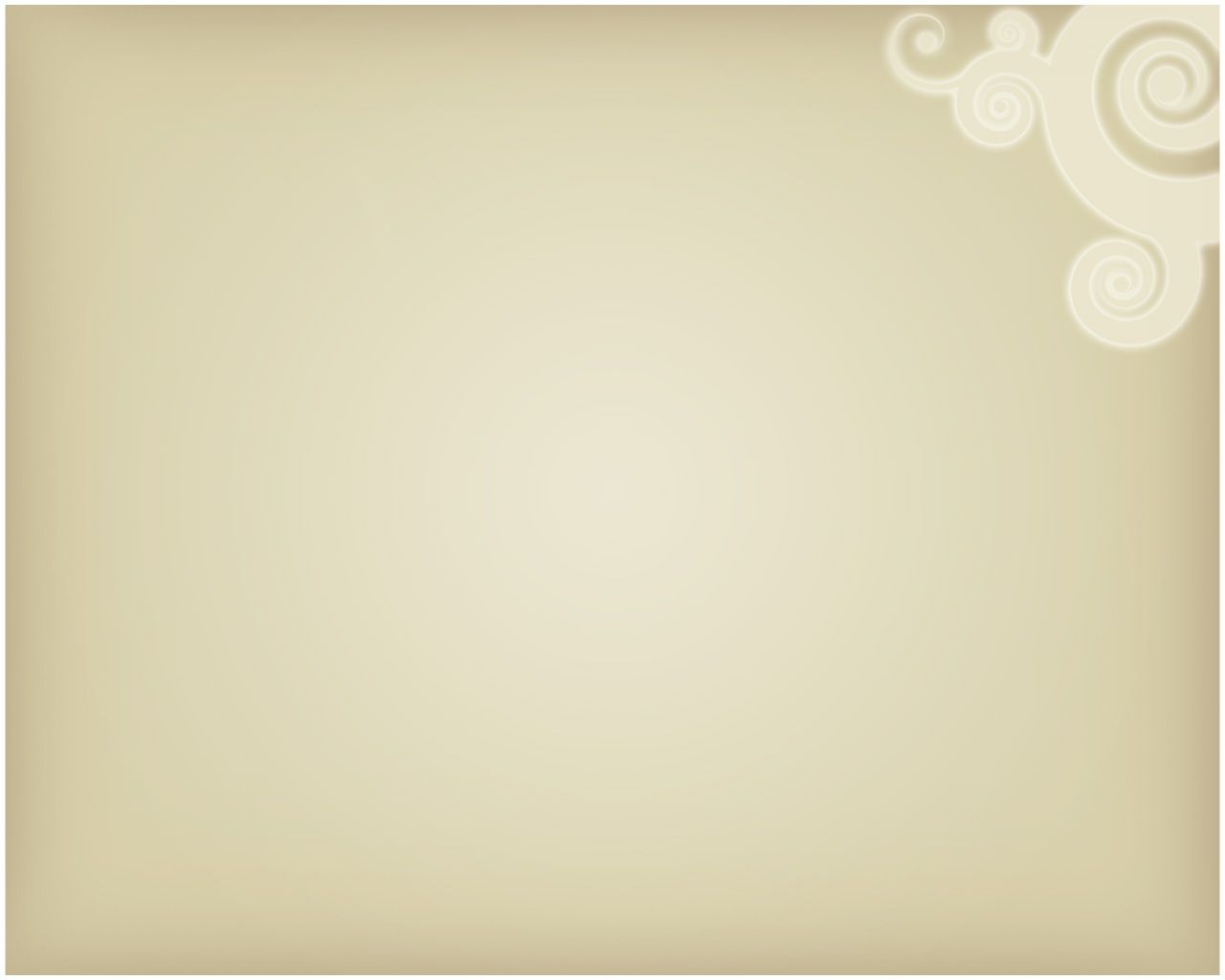 IV Художественное творчествоЦель: формировать интерес к эстетической стороне окружающего мира, произведениям искусства, воспитание интереса к художественно-творческой деятельности
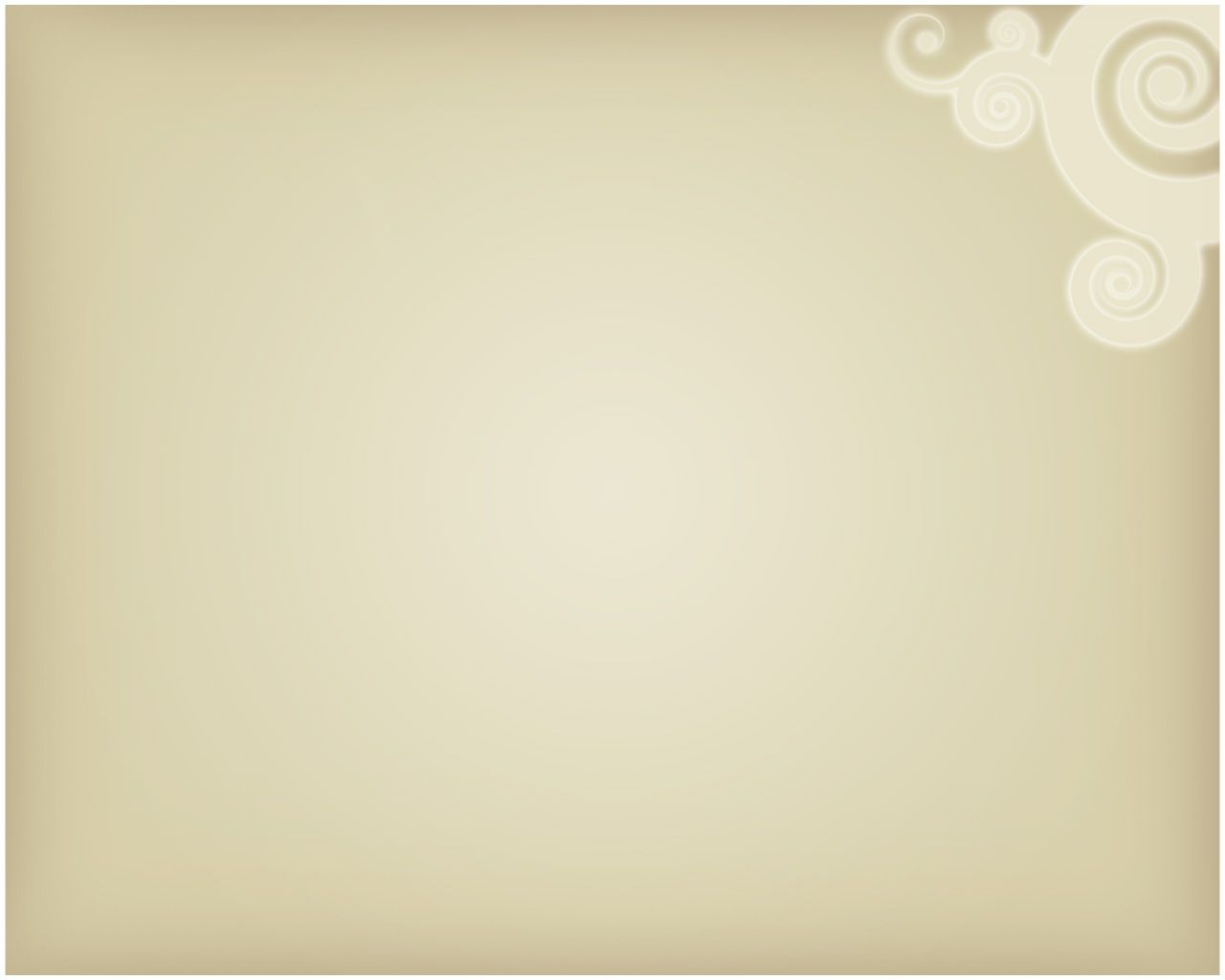 1. Изобразительная деятельность
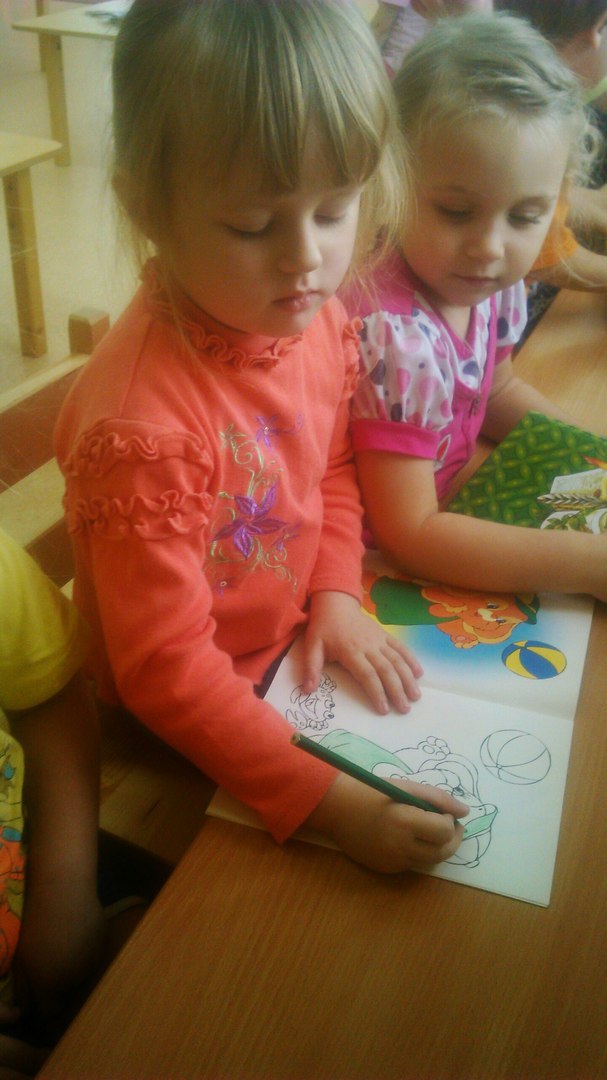 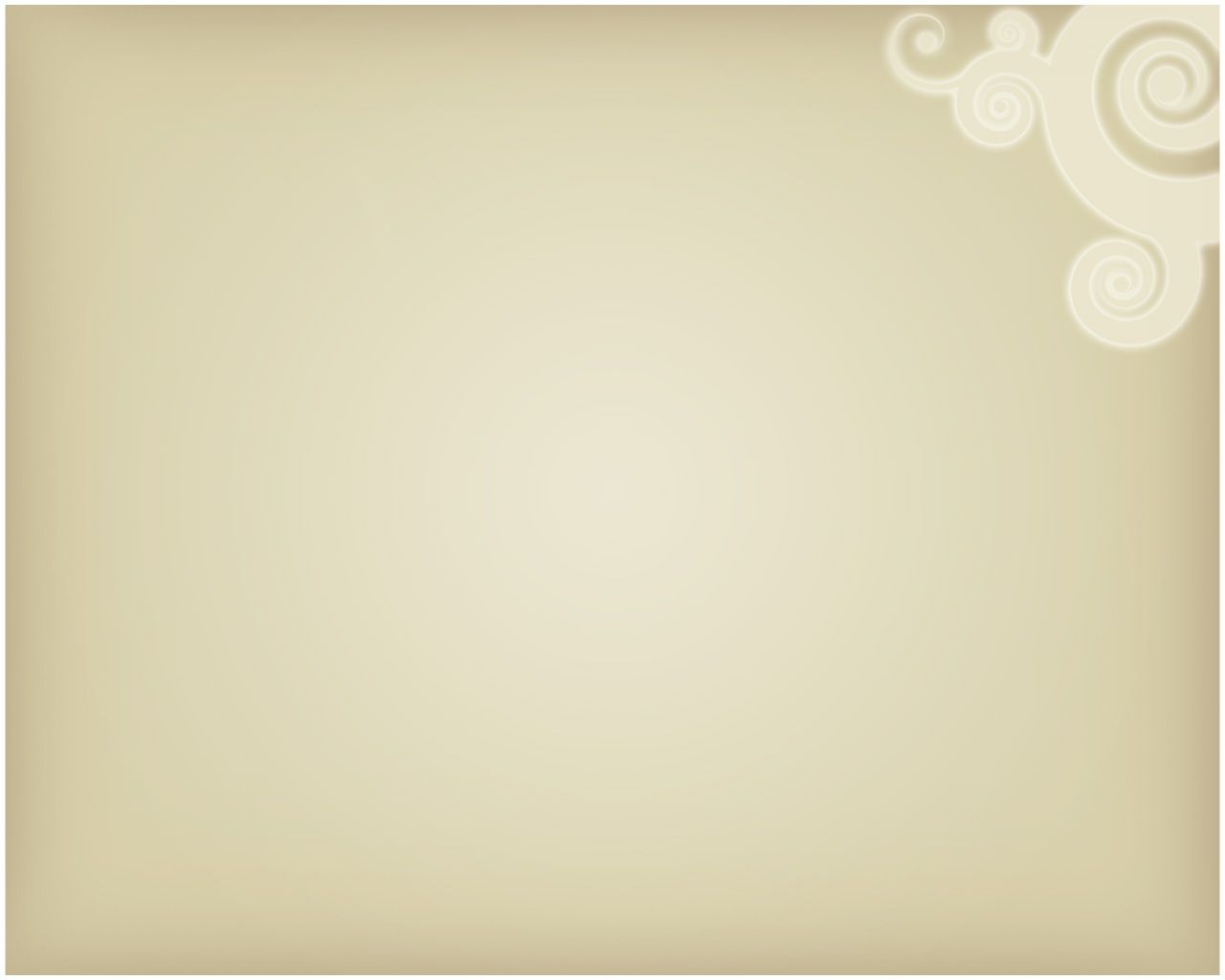 2. Лепка
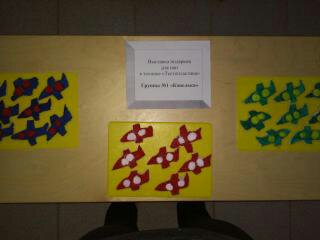 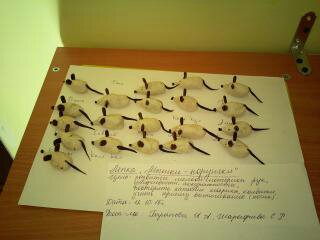 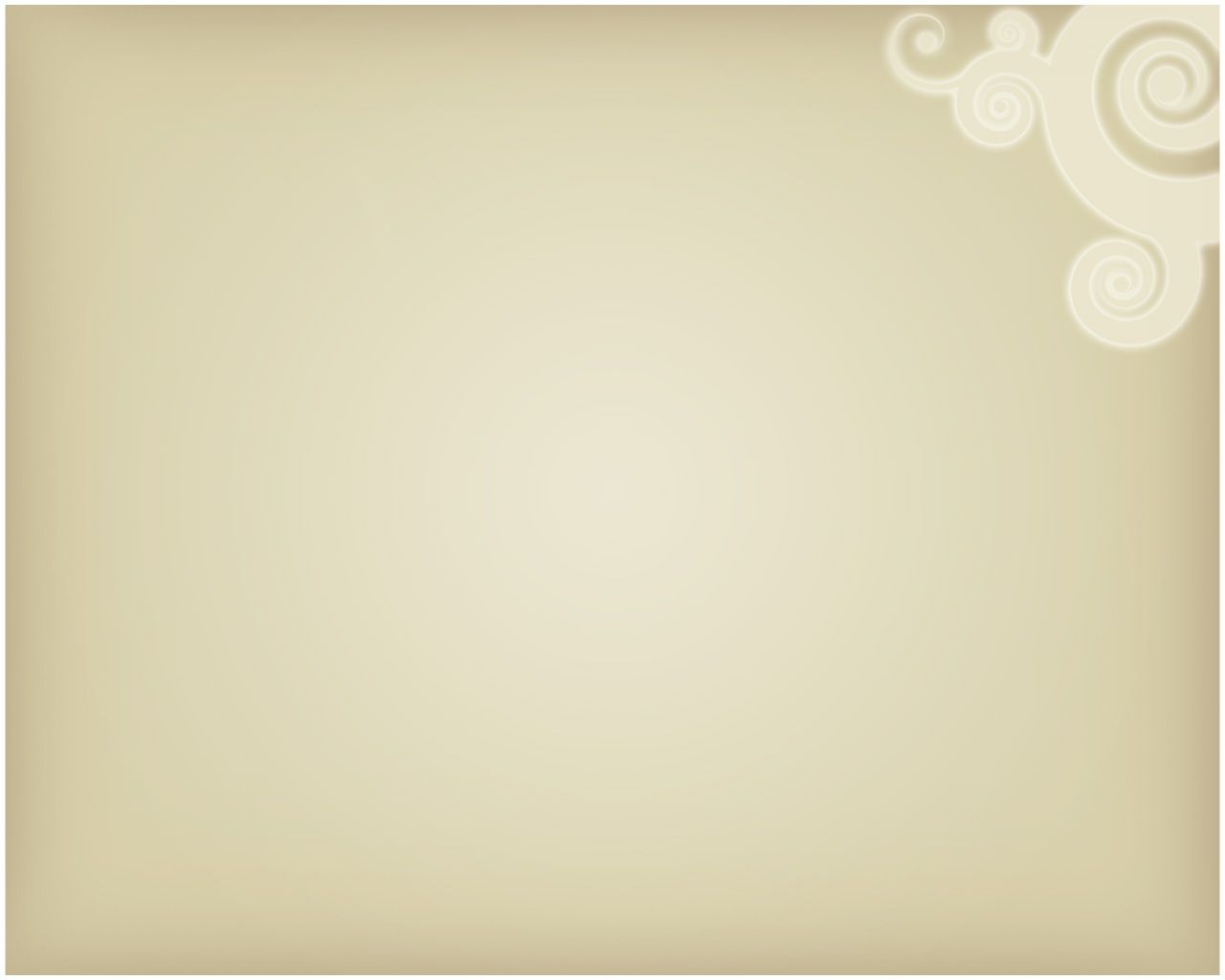 3. Аппликация
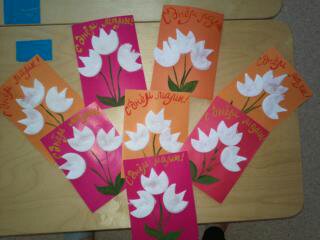 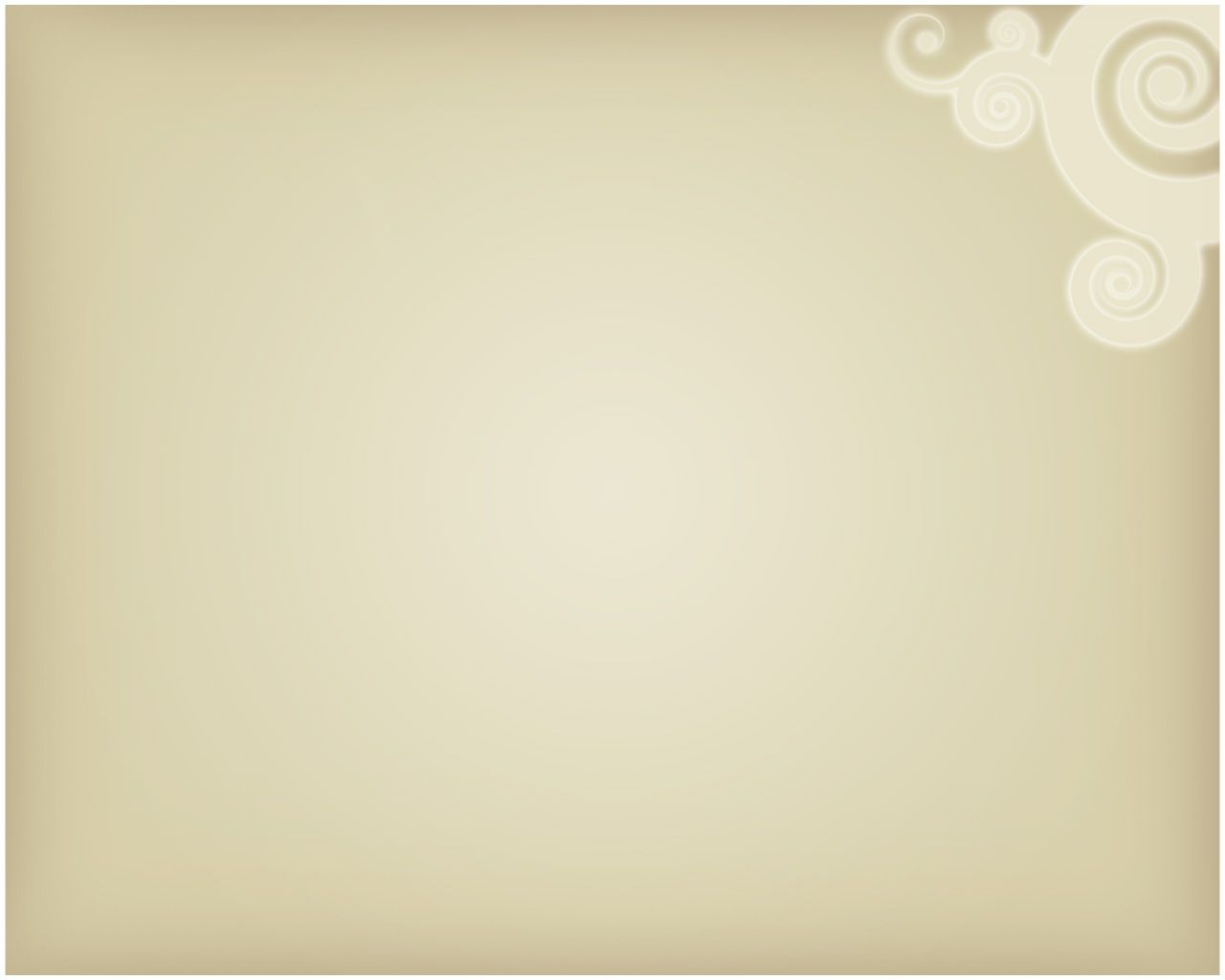 Мы на прогулке
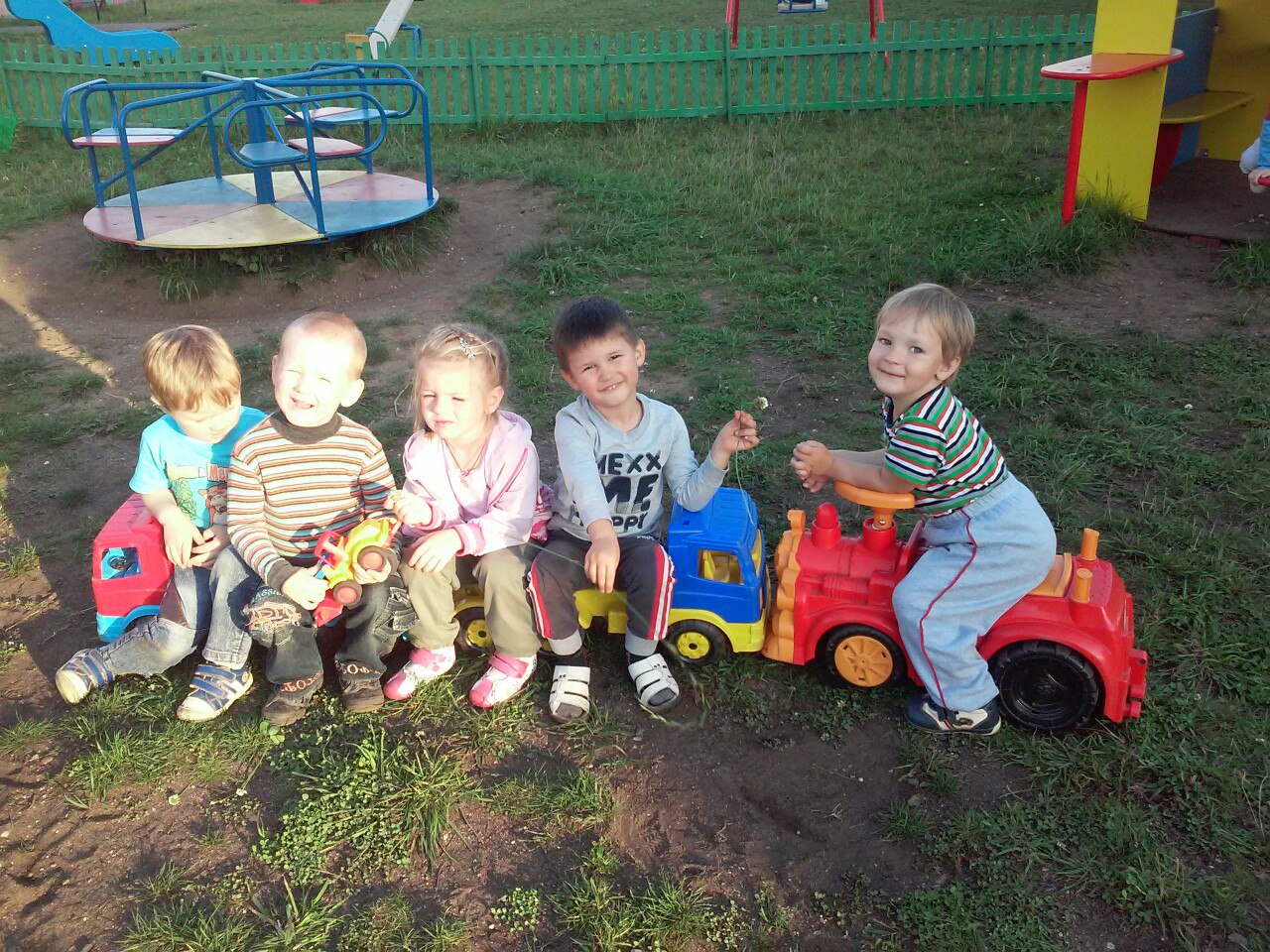 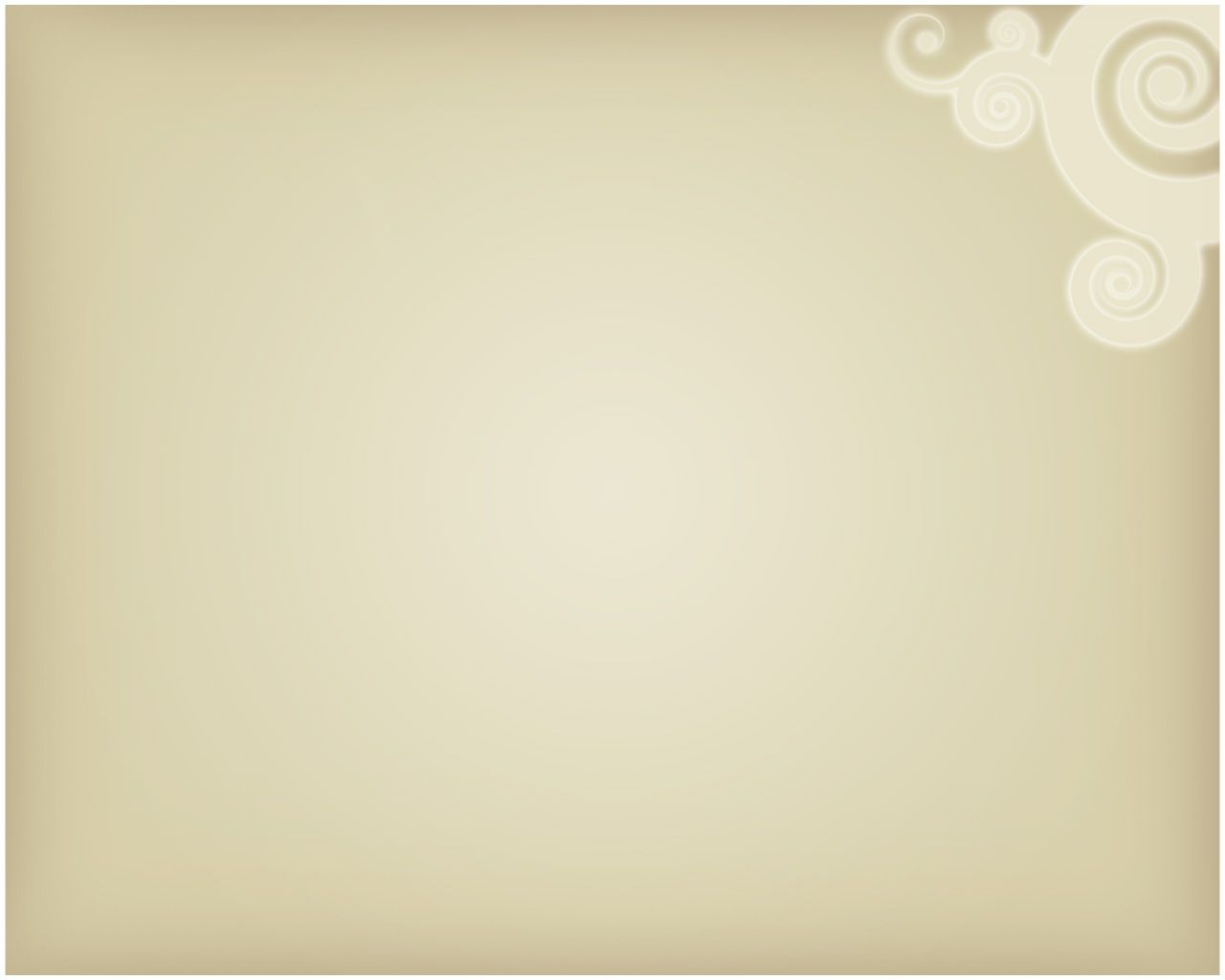 антропометрия
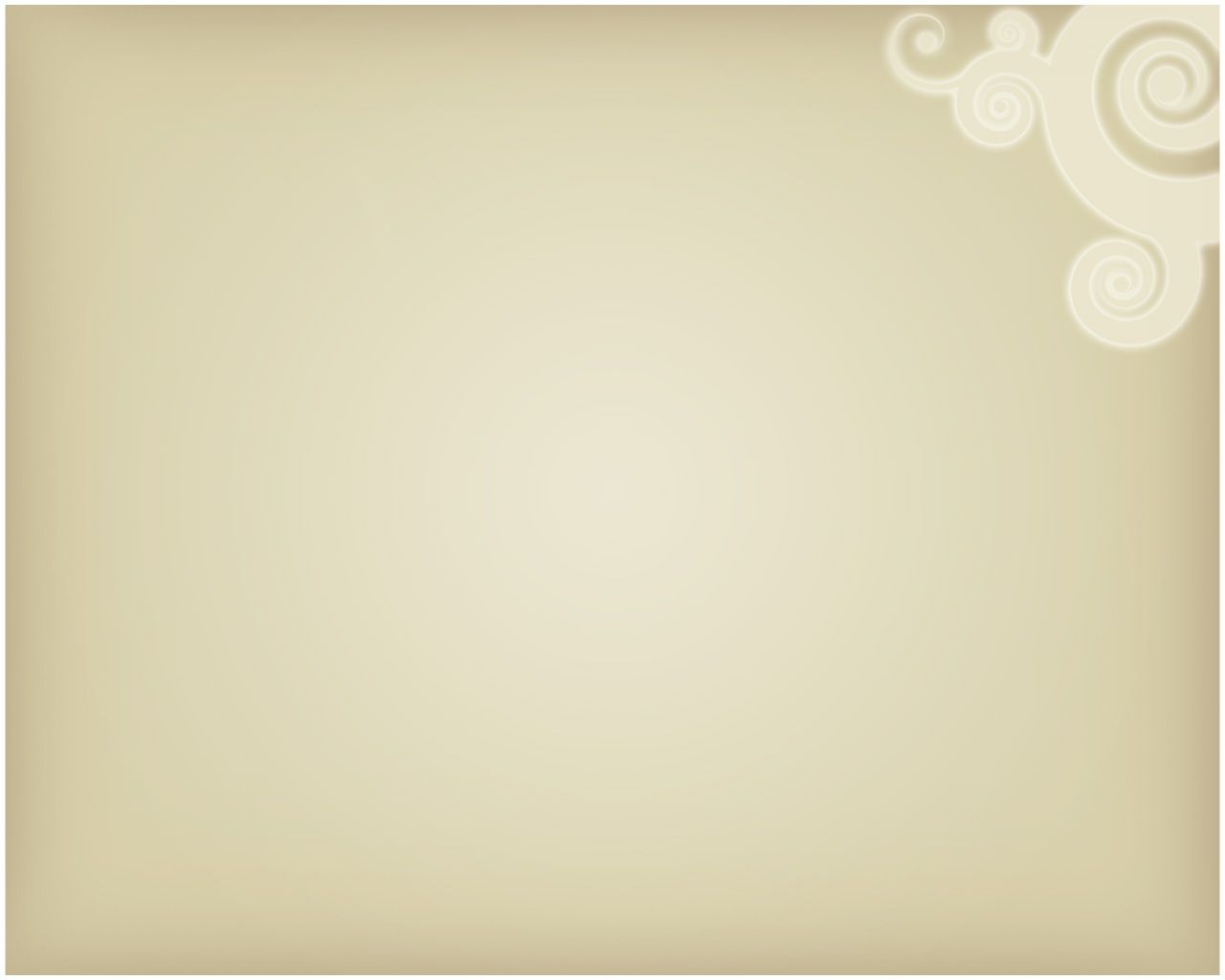 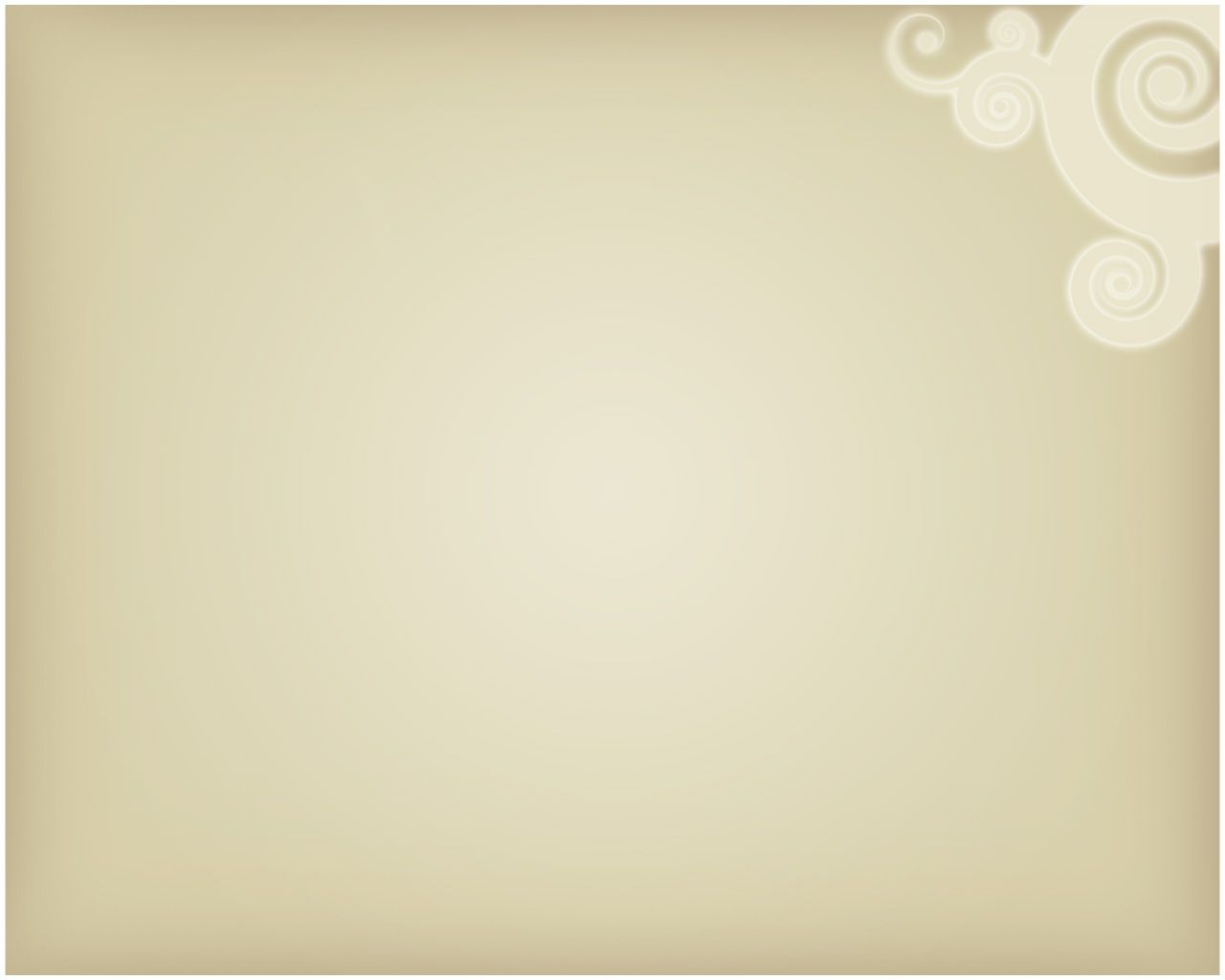 СПАСИБО ЗА ВНИМАНИЕ!
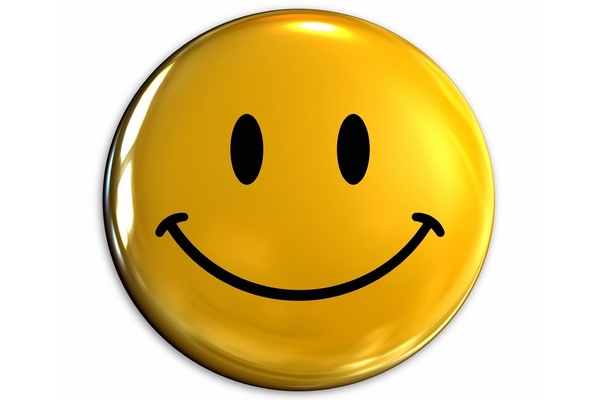